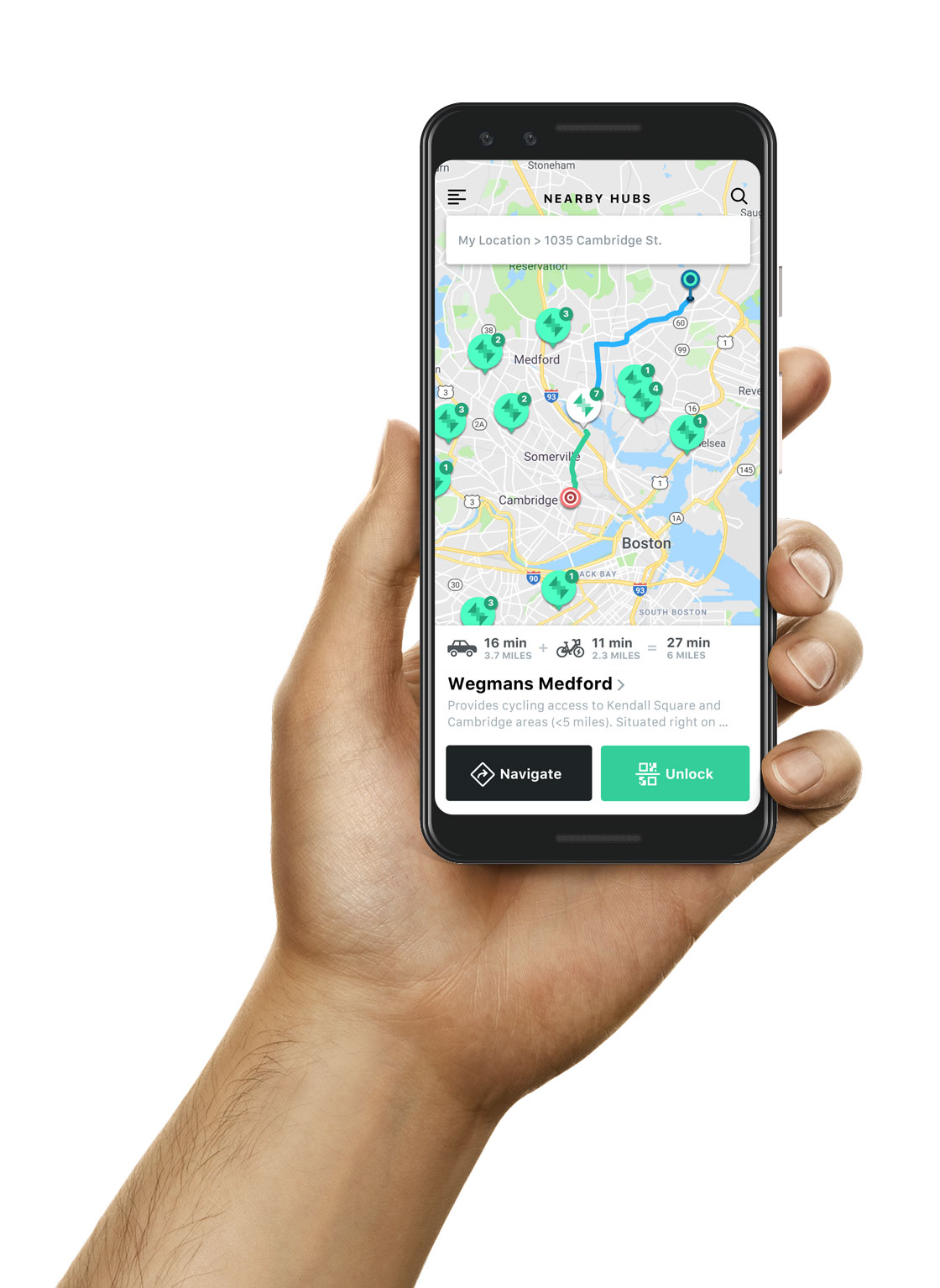 TM
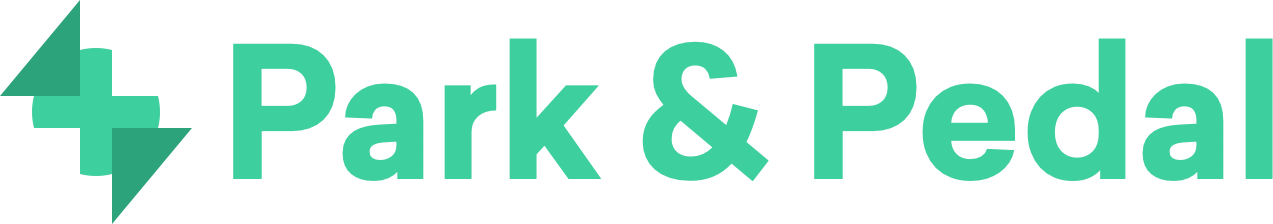 Making shared micromobility accessible for the first time to 38 million U.S. commuters
[Speaker Notes: 30% decline in transit => driving
Averages 23% reduction in commuting VMT]
Introducing Park & Pedal
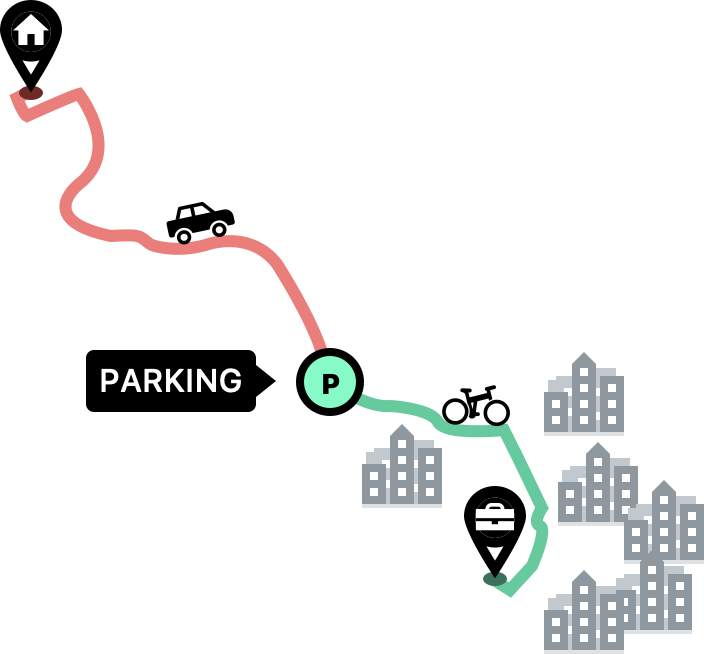 1. Drive from home to
	Park & Pedal station
We join docked bikeshare with...
Parking-included stations on outskirts of congested areas
Electric bikes (e-bikes)
Full-day, round-trip rentals
Home
2. Park, unlock a 
reserved e-bike
3. Ride past 
last-mile traffic 
to work
Work
Park & Pedal: 
The only suburban commuting option that is:
Door-to-door
Does not cause, or get stuck in, traffic
Single occupancy open-air (low contagion risk) travel
Inexpensive
Fast - bypasses congestion
Sweat-free (e-bikes give you an added boost)
Green
[Speaker Notes: It is like Park & Ride, except with e-bikes instead of buses and trains.

Uses the most efficient mode of travel for each leg of the journey.
(drive when driving makes sense, and cycle when congestion increases).]
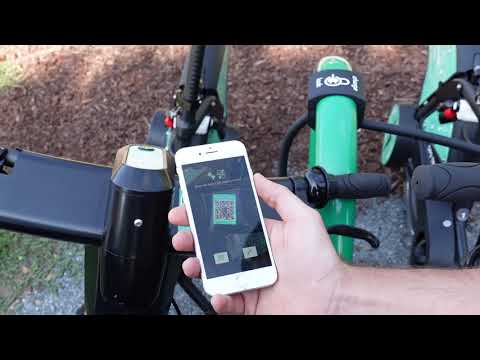 CLICK SLIDE TO VIEW VIDEO
(links to https://youtu.be/cc05kEQjwSk)
‹#›
© 2021 Metro Mobility, All Rights Reserved  |  CONFIDENTIAL INFORMATION
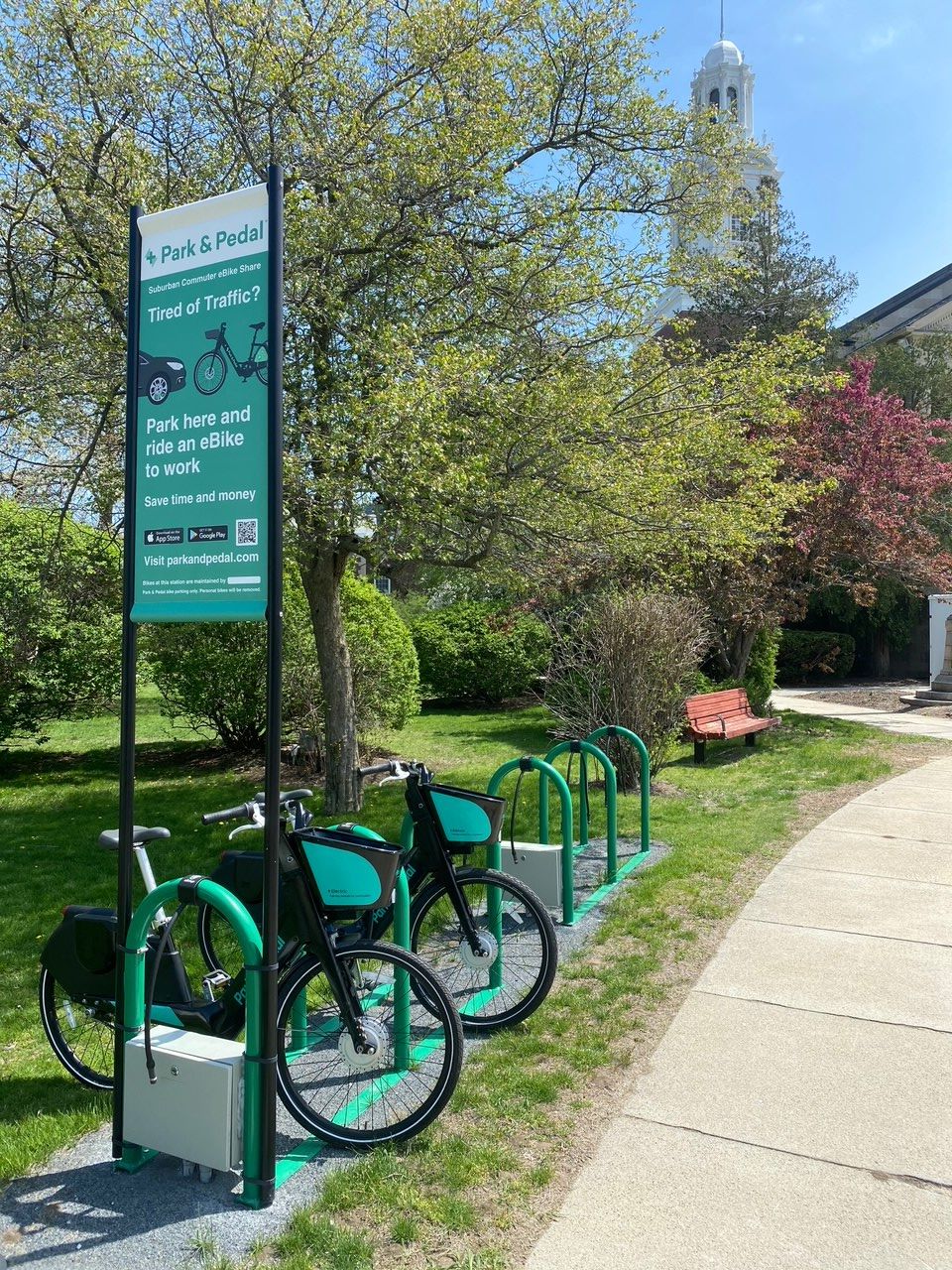 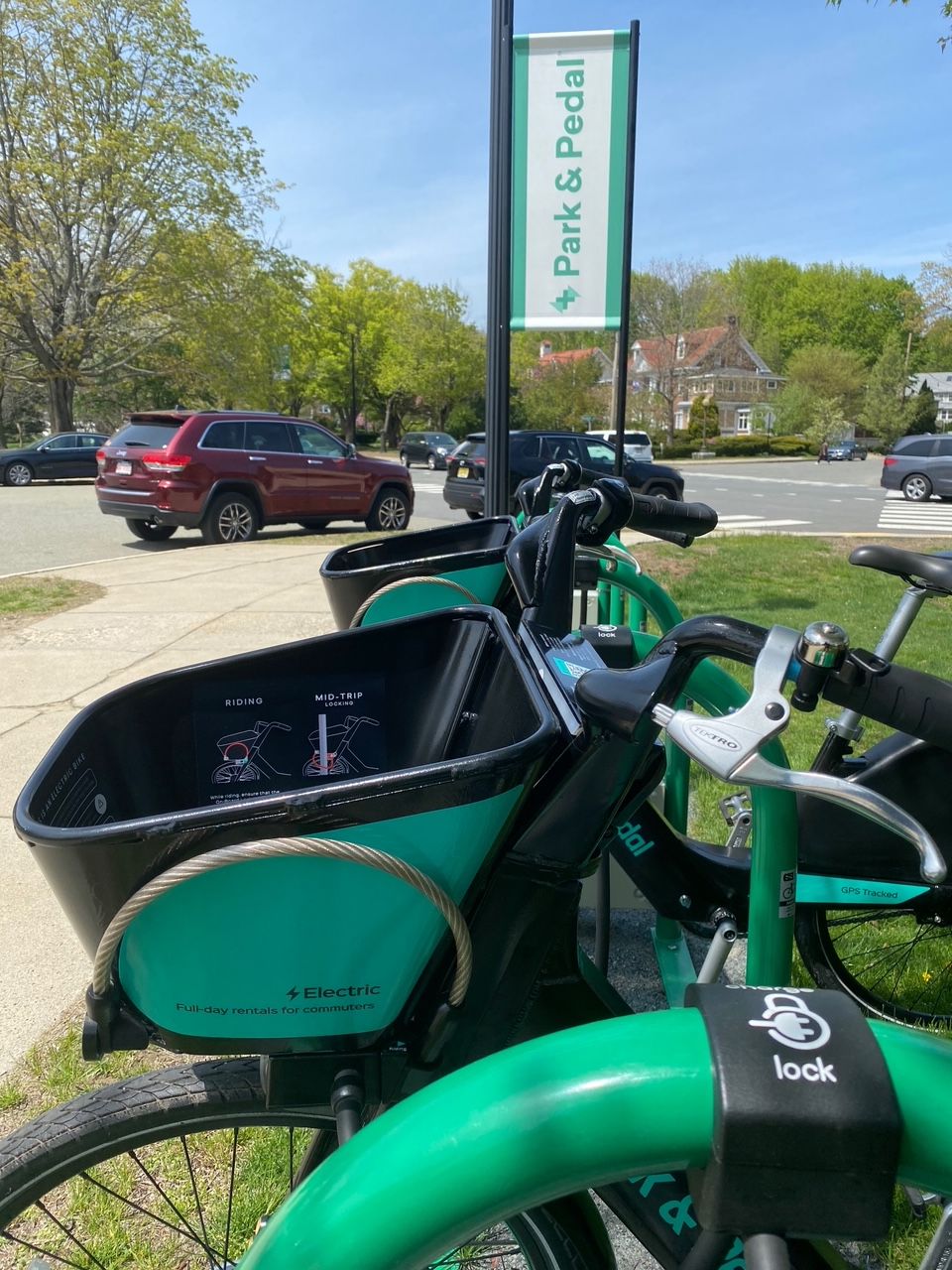 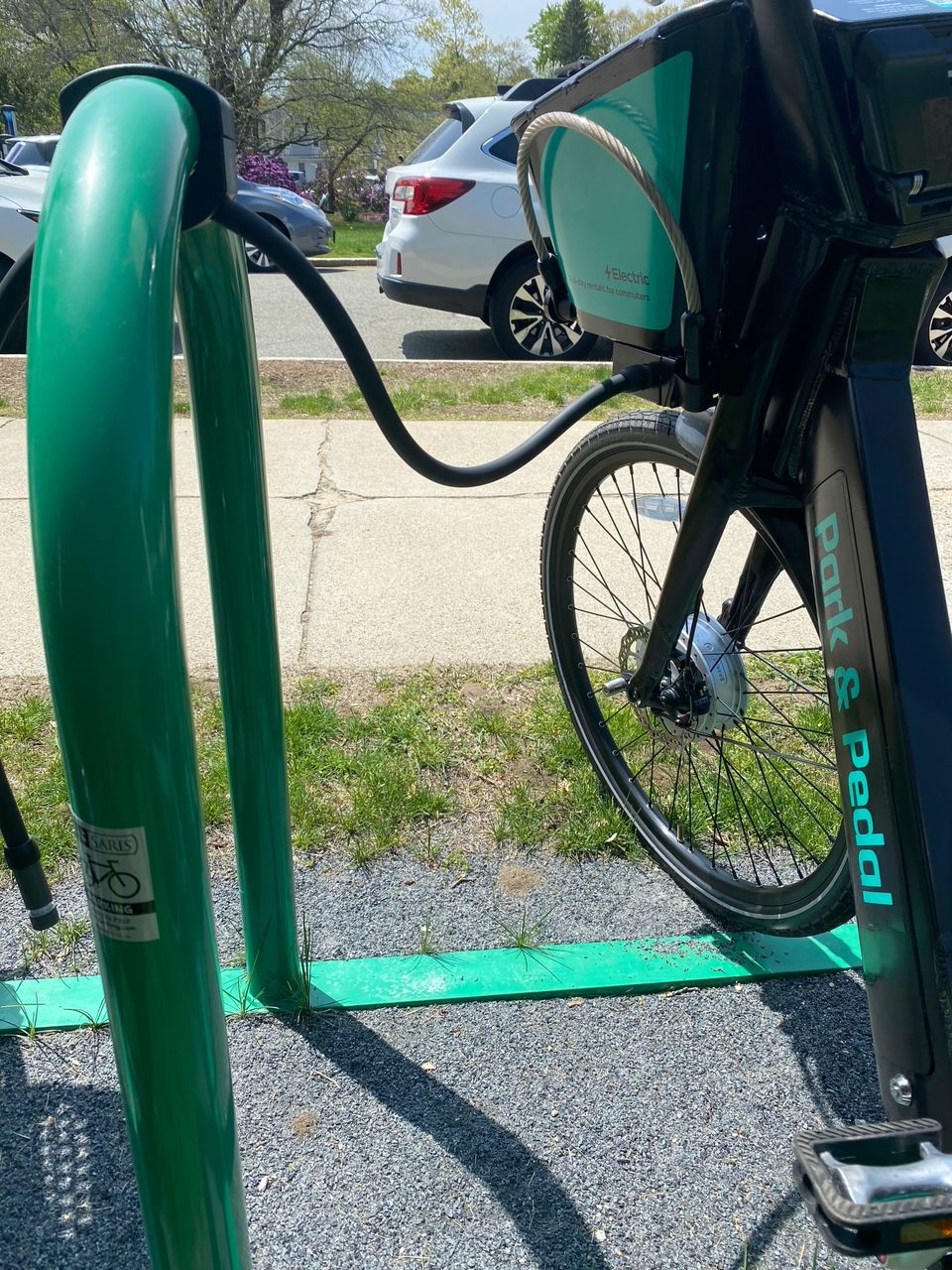 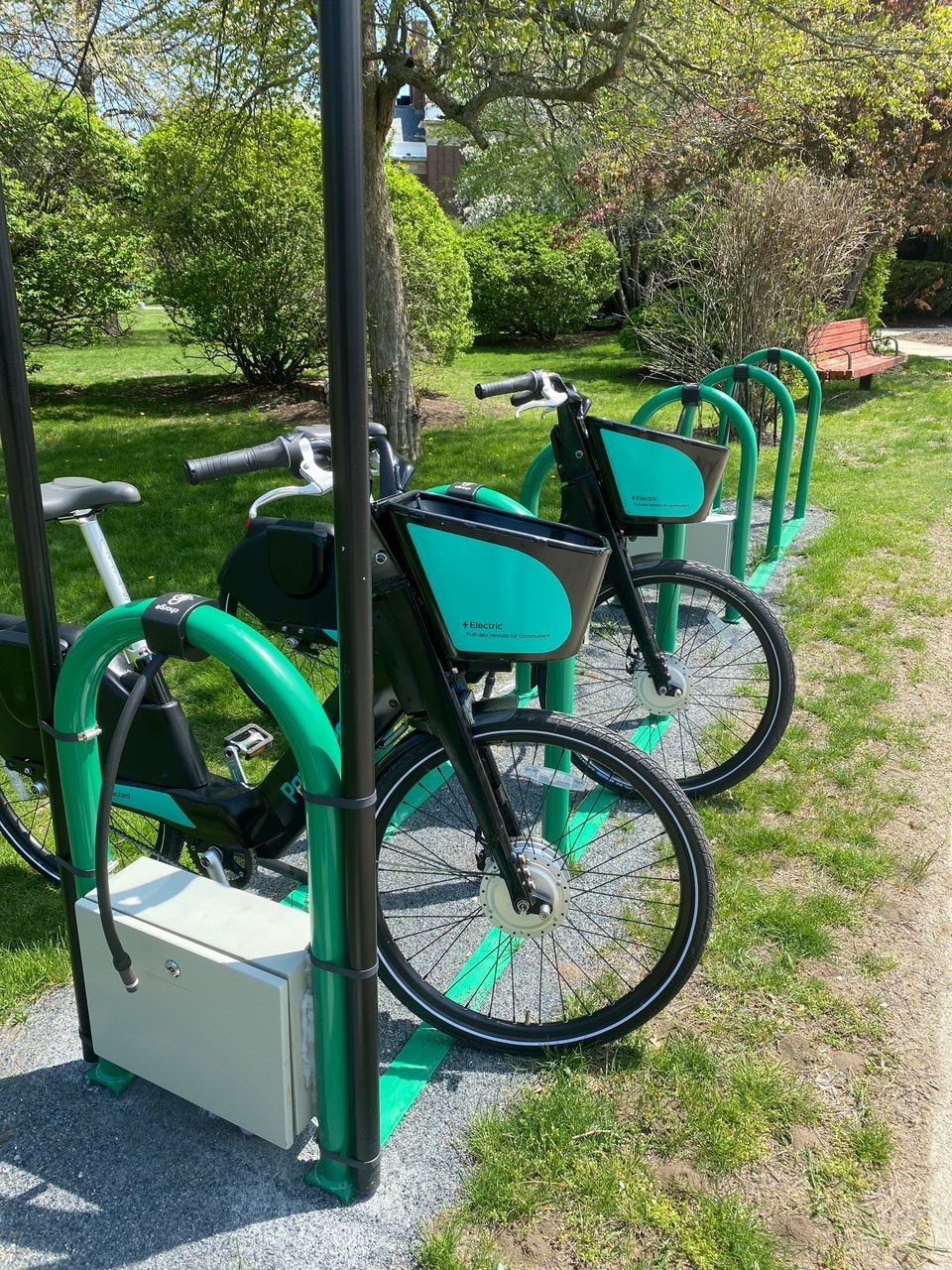 Our core technology:
Pat Pending Software
Pat Pending Hardware
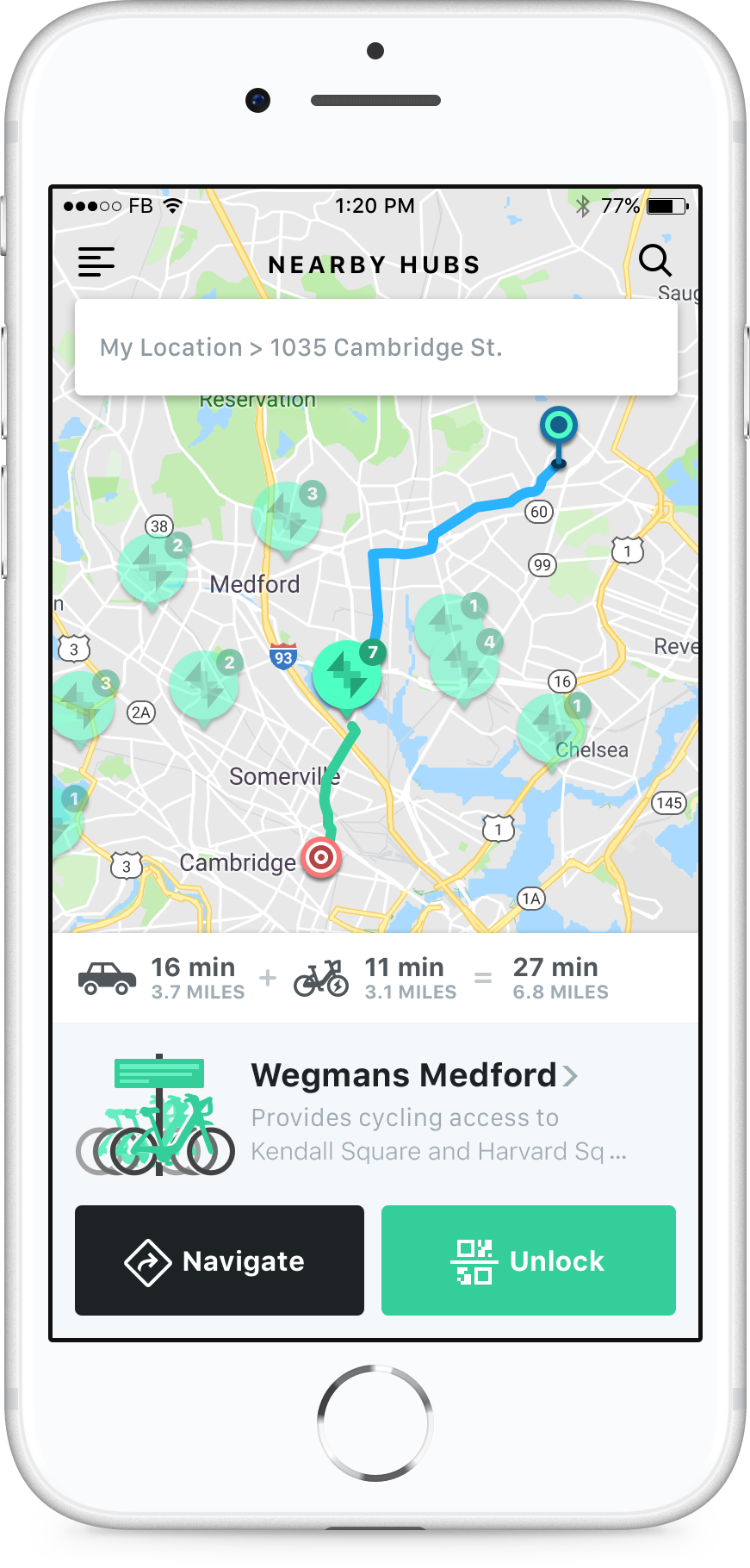 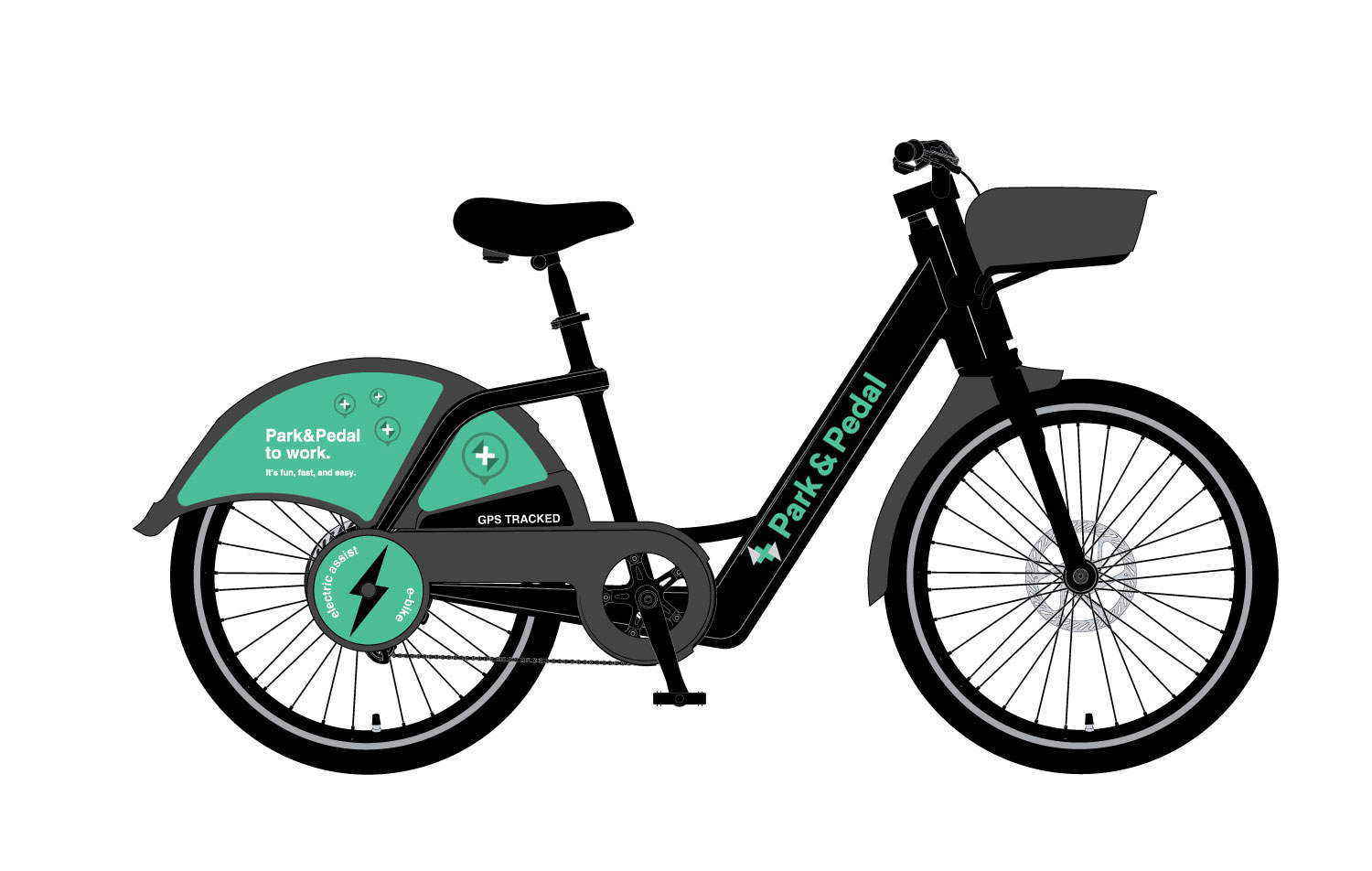 Navigation algorithm finds fastest Park & Pedal route using real-time traffic 

User can select Park & Pedal station to match rider comfort

Allows reservations
ChargeLock system charges the bikes at the station, saving $1,000-$1,500/bike/yr
Plug in cable to lock, begin charging, & end rental
Electric assist ⚡= farther, faster, & sweat-free   on arrival
1 Filed by our 20+ year partner firm Sughrue Mion, PLLC. See Appendix D for details.
[Speaker Notes: Mention reservations]
Market Served - Top 25 U.S. Cities:
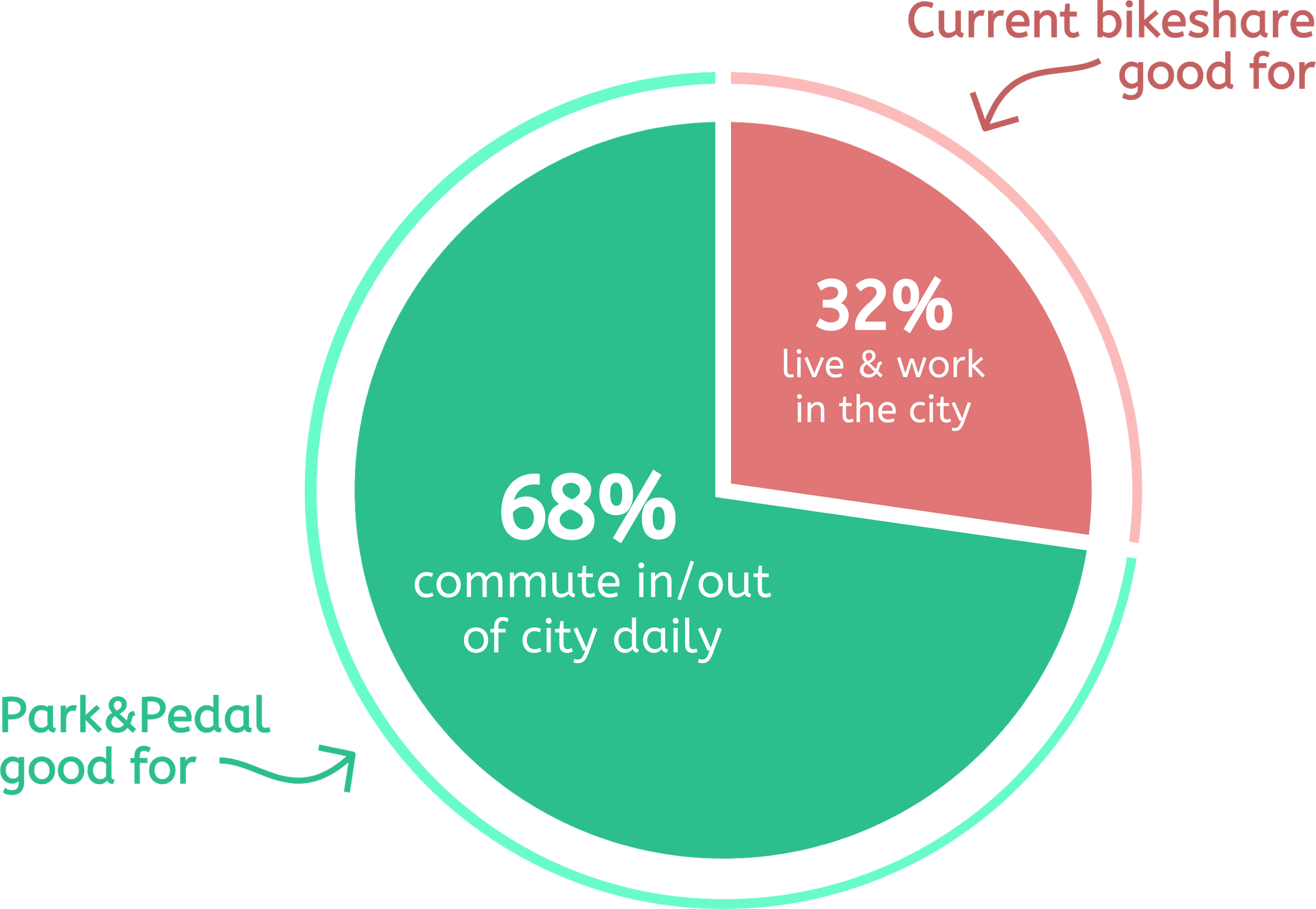 All Existing Bike/scooter Share serves
Park & Pedal
serves
* U.S. Census Inflow/Outflow Data for top 25 U.S. Cities
Long-term benefits:
is:
For suburban driving commuters
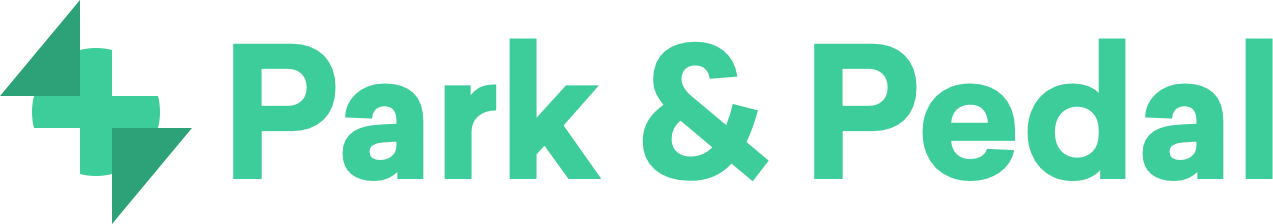 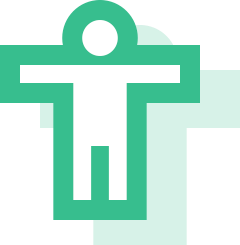 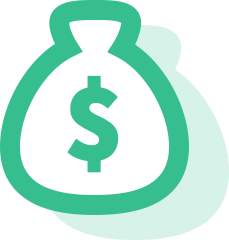 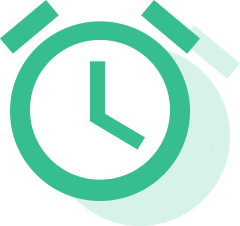 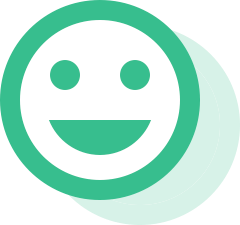 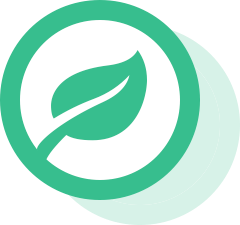 Faster
Greener
Cheaper
More Reliable
Healthier
Saves parking and driving costs.1
Faster than driving for 38%-58% of drivers.
E-bikes don’t get stuck in traffic.
Active commute = lower burnout rates.2
Eliminates the most polluting segment of the journey.
1 Comprehensive census data analysis 2 Barreck, 2015
[Speaker Notes: -$200,000/space for MIT
-Allows businesses to grow and expand even if they’re not served by transit or other transportation options]
Park & Pedal uses multiple tech developments:
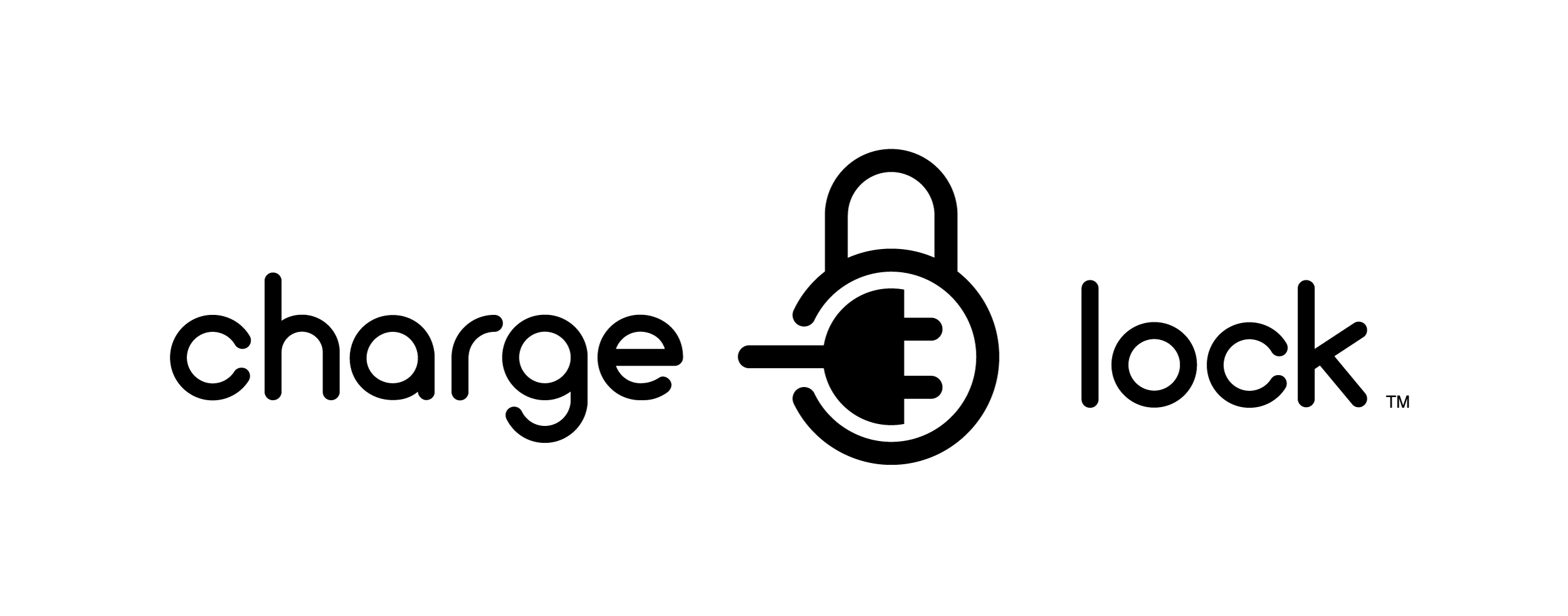 With one motion plugging in eBike:
Locks the eBike to station
Ends the rental
Begins charging
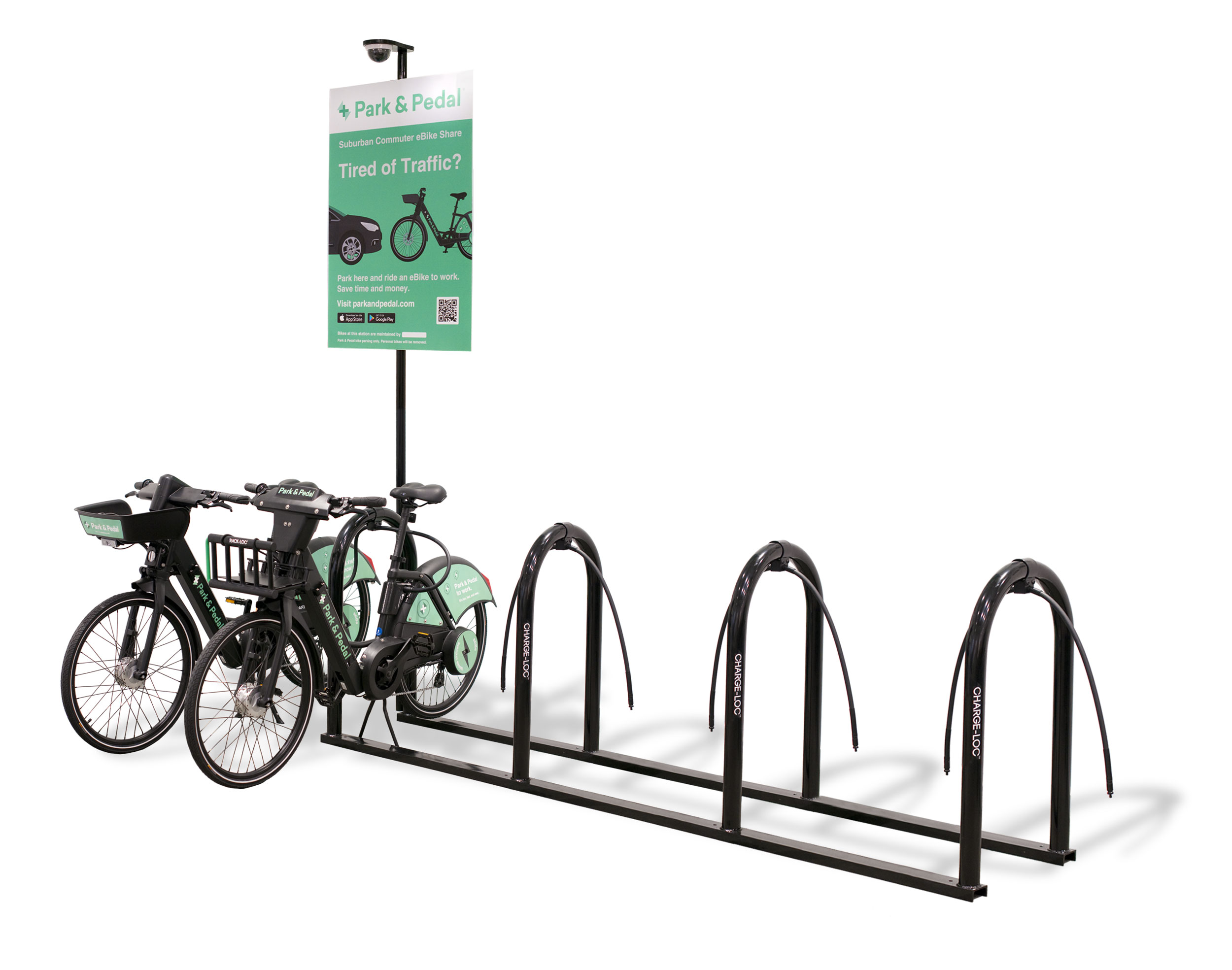 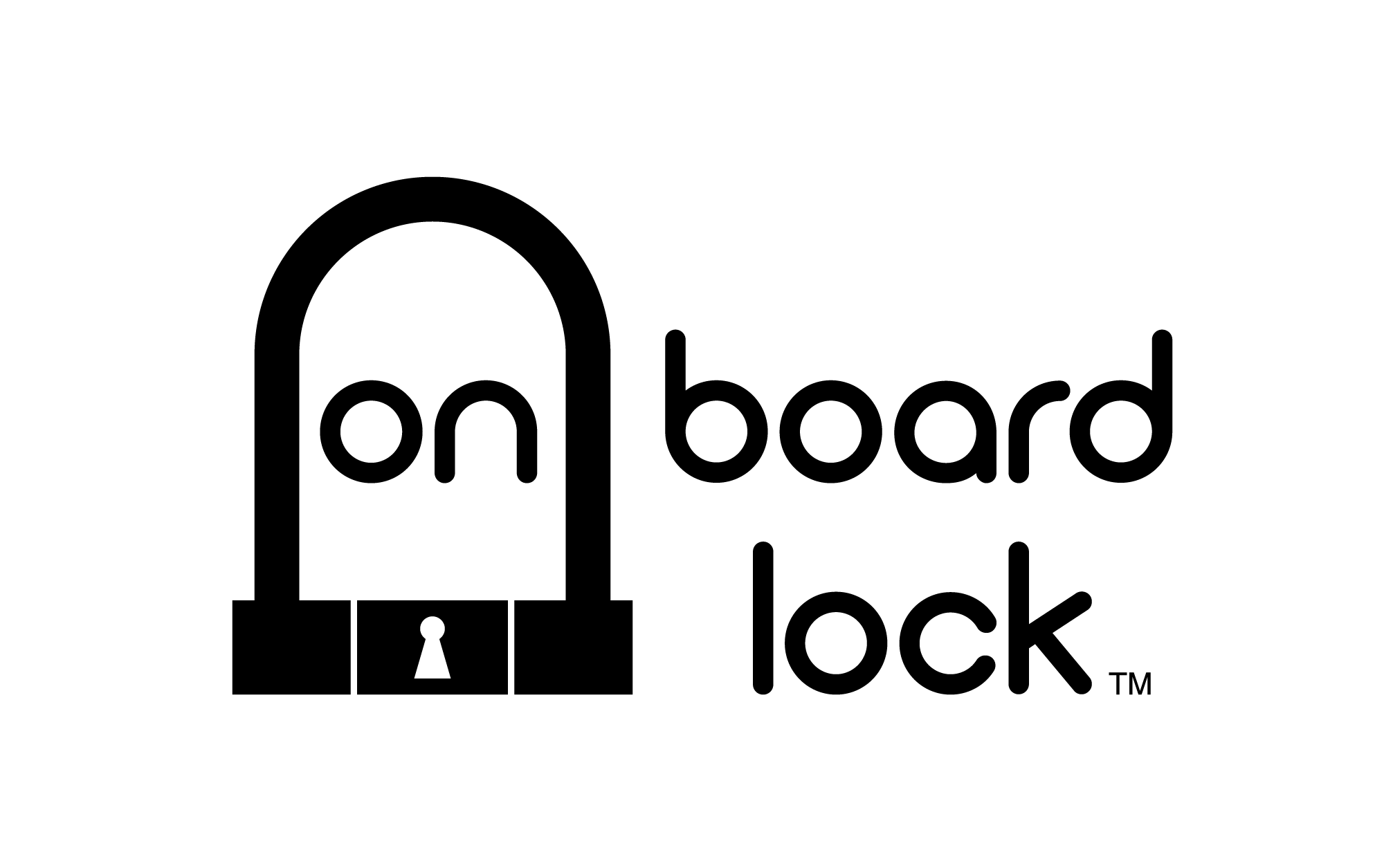 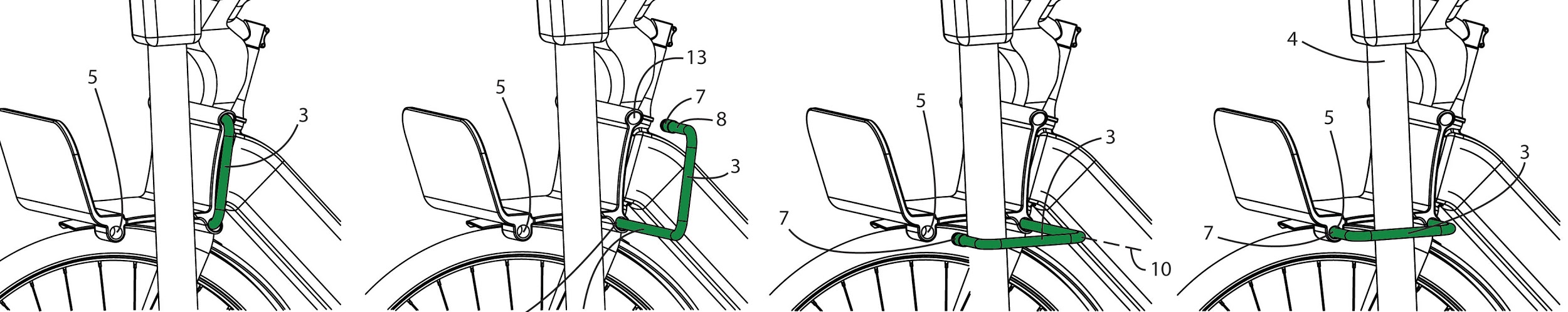 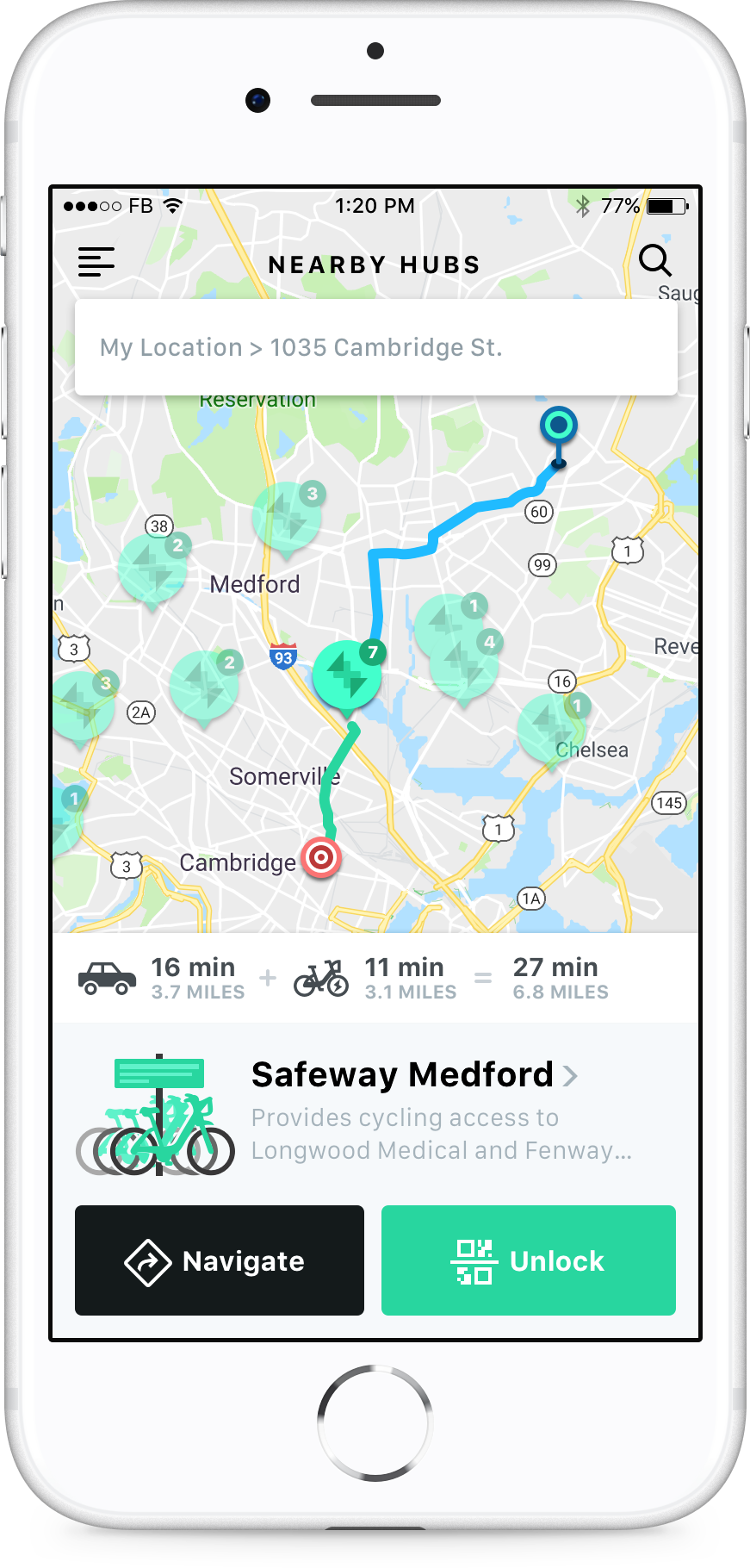 Software Patents Pending
Intellectual 
Property
Filed by 
Sughrue Mion PLLC:
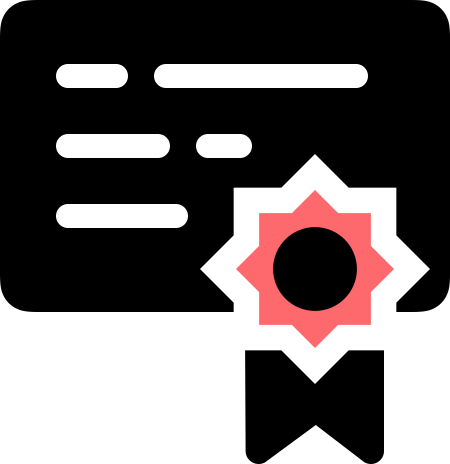 • 67 system and method claims in total
• Covering   1) multimodal use case, 
    2) algorithms to identify optimal 
        routes and mode transitions
AI optimized route 
finding app
Hardware Patents Pending
• One cable: Locks and charges eVehicle
• Novel lock: Onboard eVehicle
Vs. docked/dockless bike & scooter share:
No daily collecting entire fleet for charging 
 Our charging is automatic
No daily redistribution of entire fleet
Bikes always locked to something 
‣ hard to steal/vandalize
‣ not blocking sidewalks
Vehicle life = 5-7+ years
‣ scooters = months
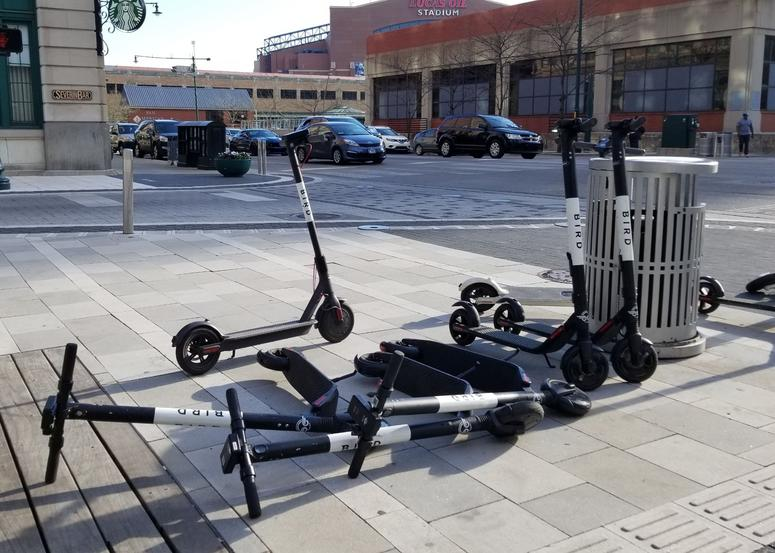 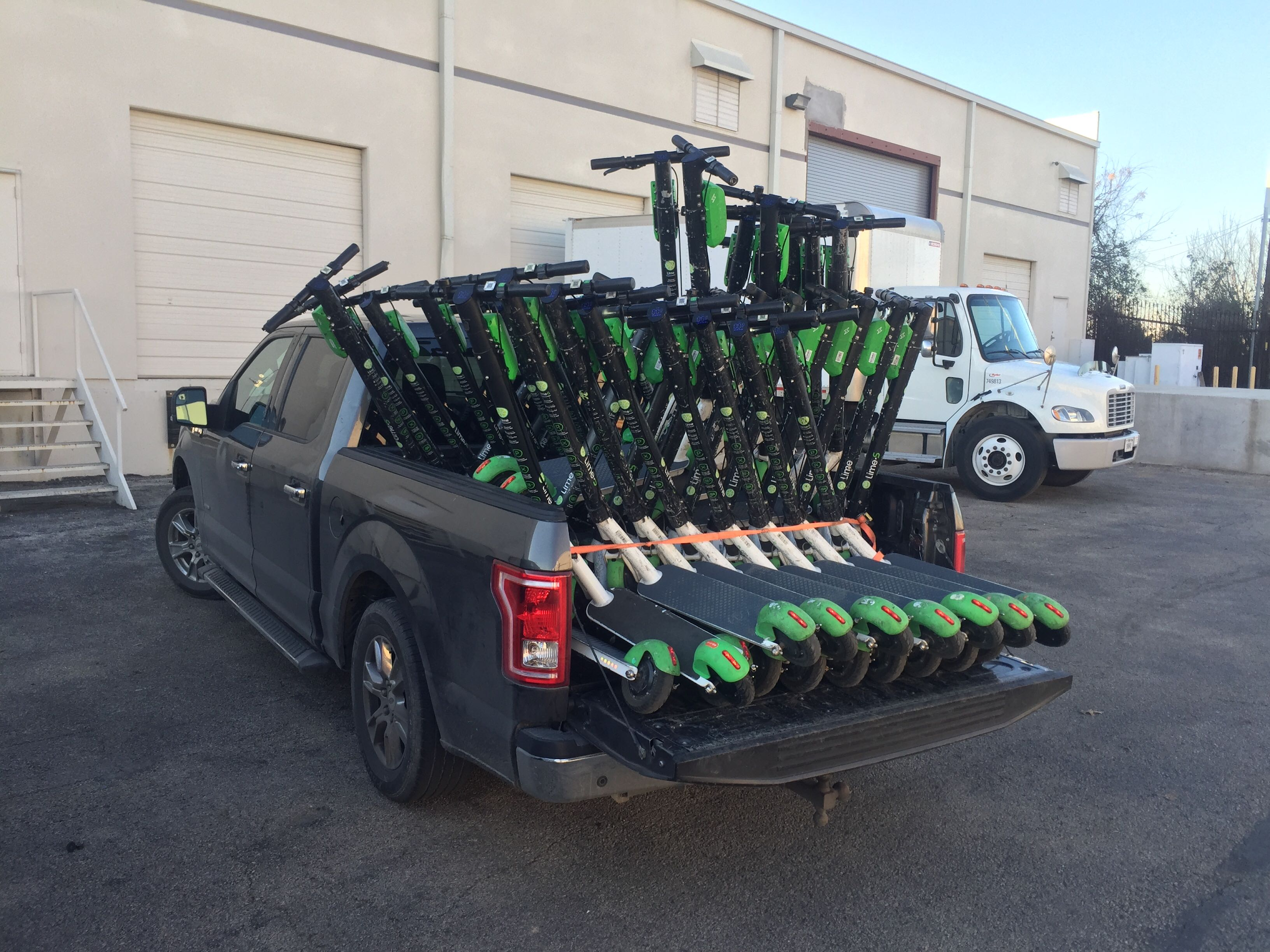 [Speaker Notes: Bird averages $3.65 per ride
https://venturebeat.com/2020/01/27/bird-raises-75-million-more-and-acquires-escooter-startup-circ/]
Gross Margin vs. Other Micromobility
Bird1
Park & Pedal
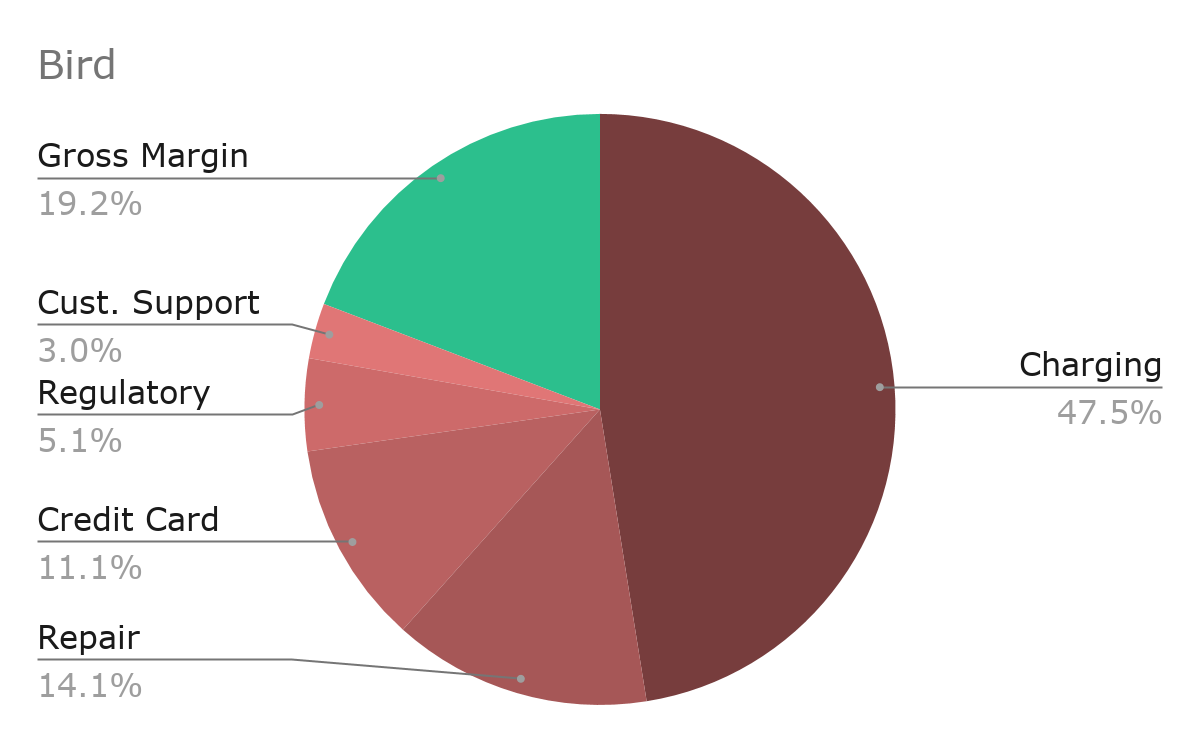 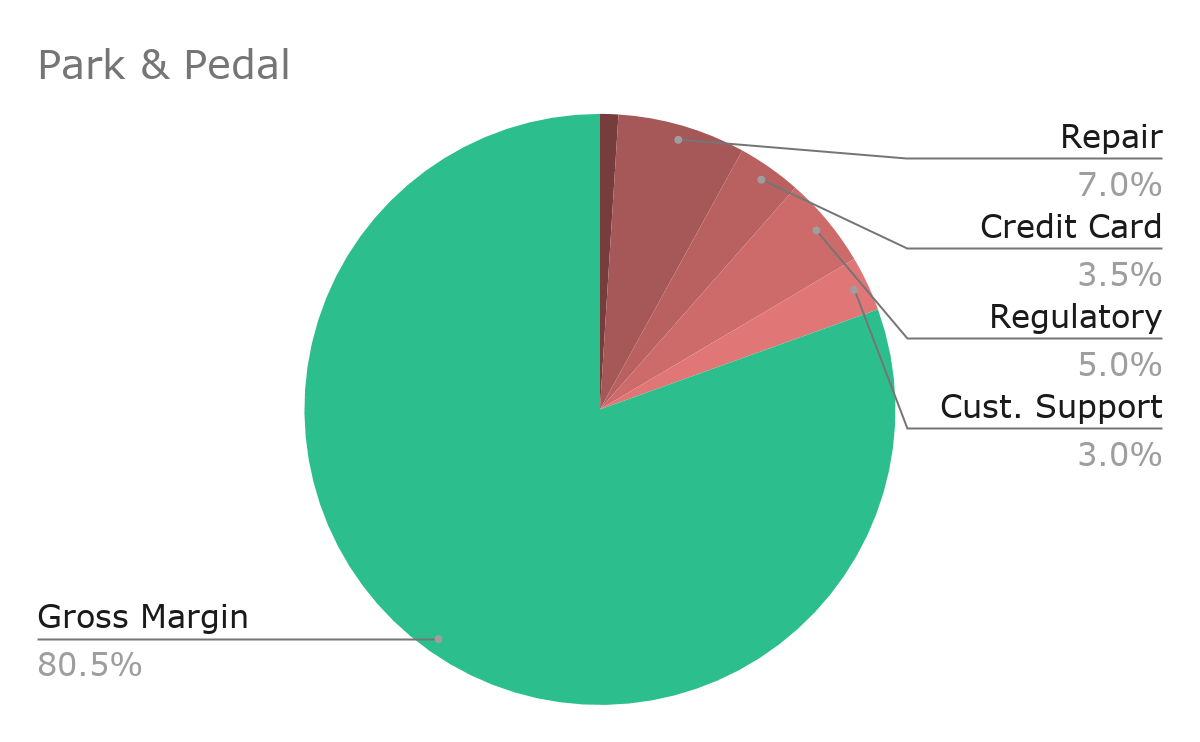 1 Source: The Information - https://www.theinformation.com/articles/inside-birds-scooter-economics
[Speaker Notes: Pie chart from (add in 19% gross margin to chart):  
https://news.crunchbase.com/news/the-revenue-costs-and-margins-behind-birds-scooters/#:~:text=Bird%20generated%20%243.65%20per%20ride,Bird%20and%20other%20scooter%20companies.
https://www.theinformation.com/articles/inside-birds-scooter-economics]
Market Size
Top 25 U.S. cities:
19 Million interested
$18.6 Billion /year
$3.7 Billion /year
38 Million commute in/out of top 25 cities by car1
51%
38%
20%
…are interested in including cycling.2
25 cities x 20% of the market
38% conversion3 
at $10/day rental
1 U.S. Census Inflow/Outflow Analysis for Labor Market segment 2015, 2 Portland State University, 2019 (top 50 metro areas), 3 38% ≈ % with faster P&P commute to Boston based on 18,300 people randomly selected from the U.S. Census
Park & Pedal Traction
31 Locations
In Massachusetts
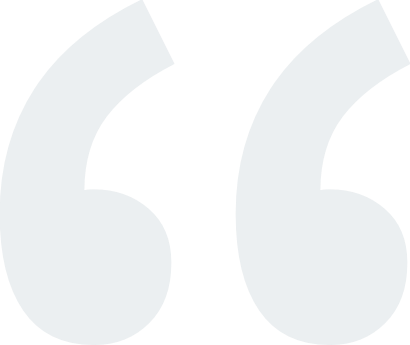 “Park & Pedal has changed my life”
- Boston commuter
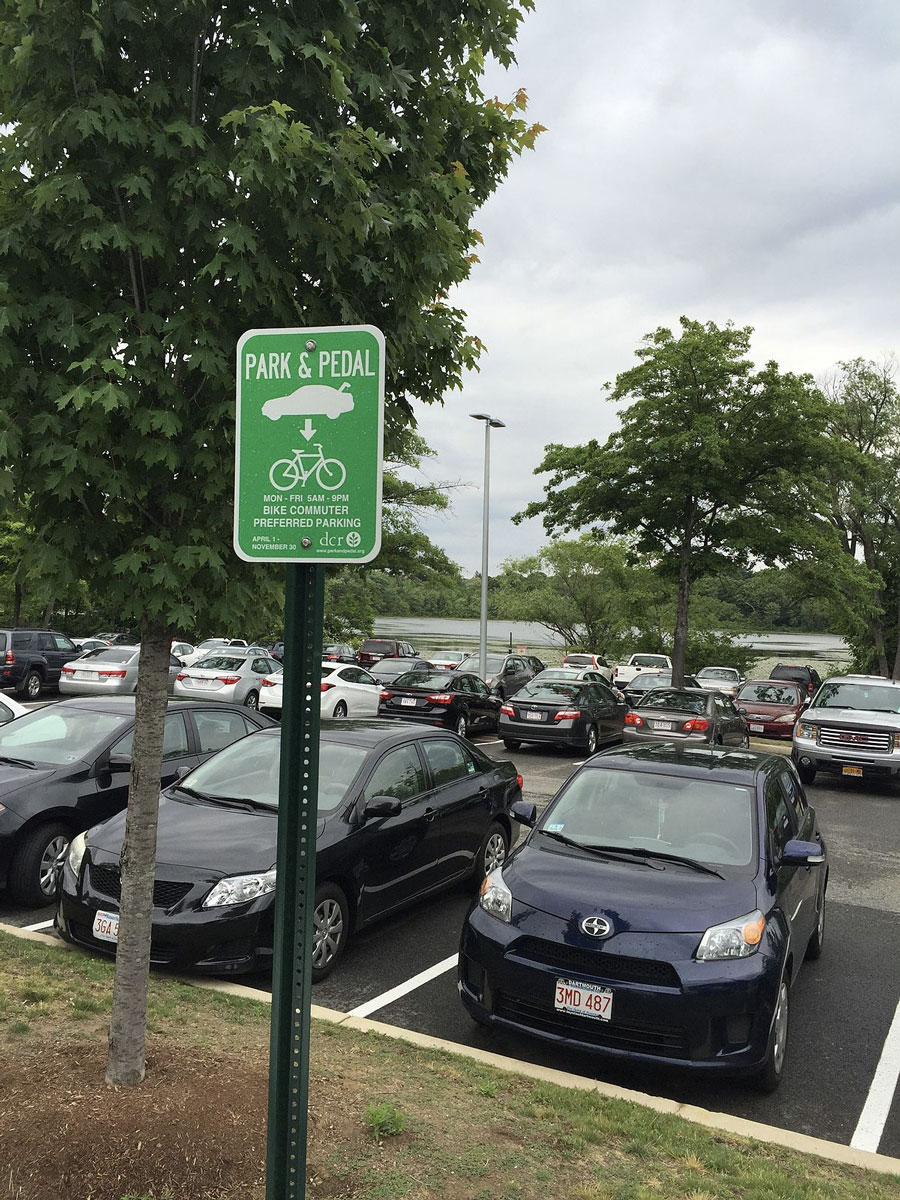 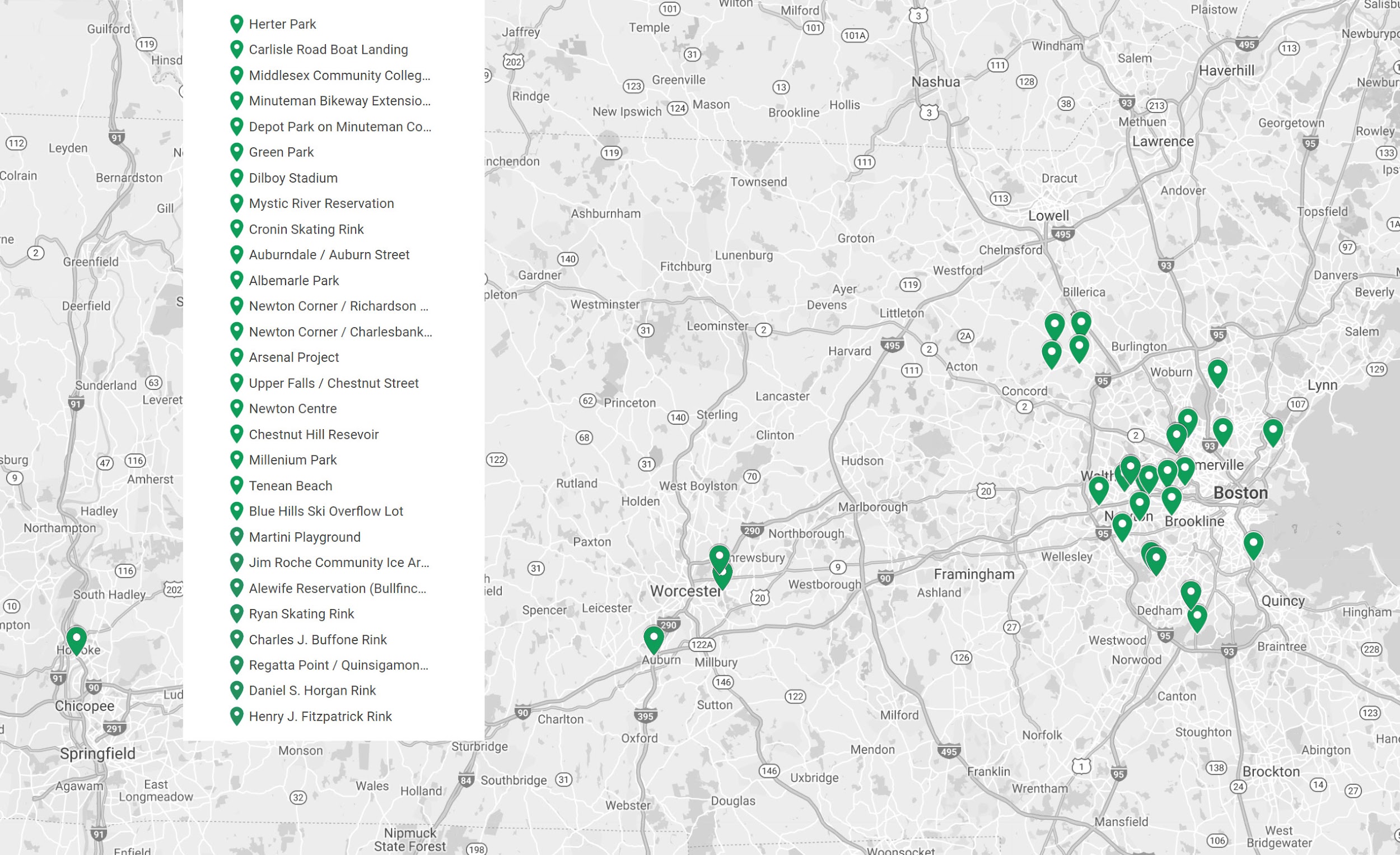 “I Park and Pedal because it costs me $35 to Park downtown”
- Boston construction worker
‹#›
Partnering with the MBTA
First/Last-Mile Solutions
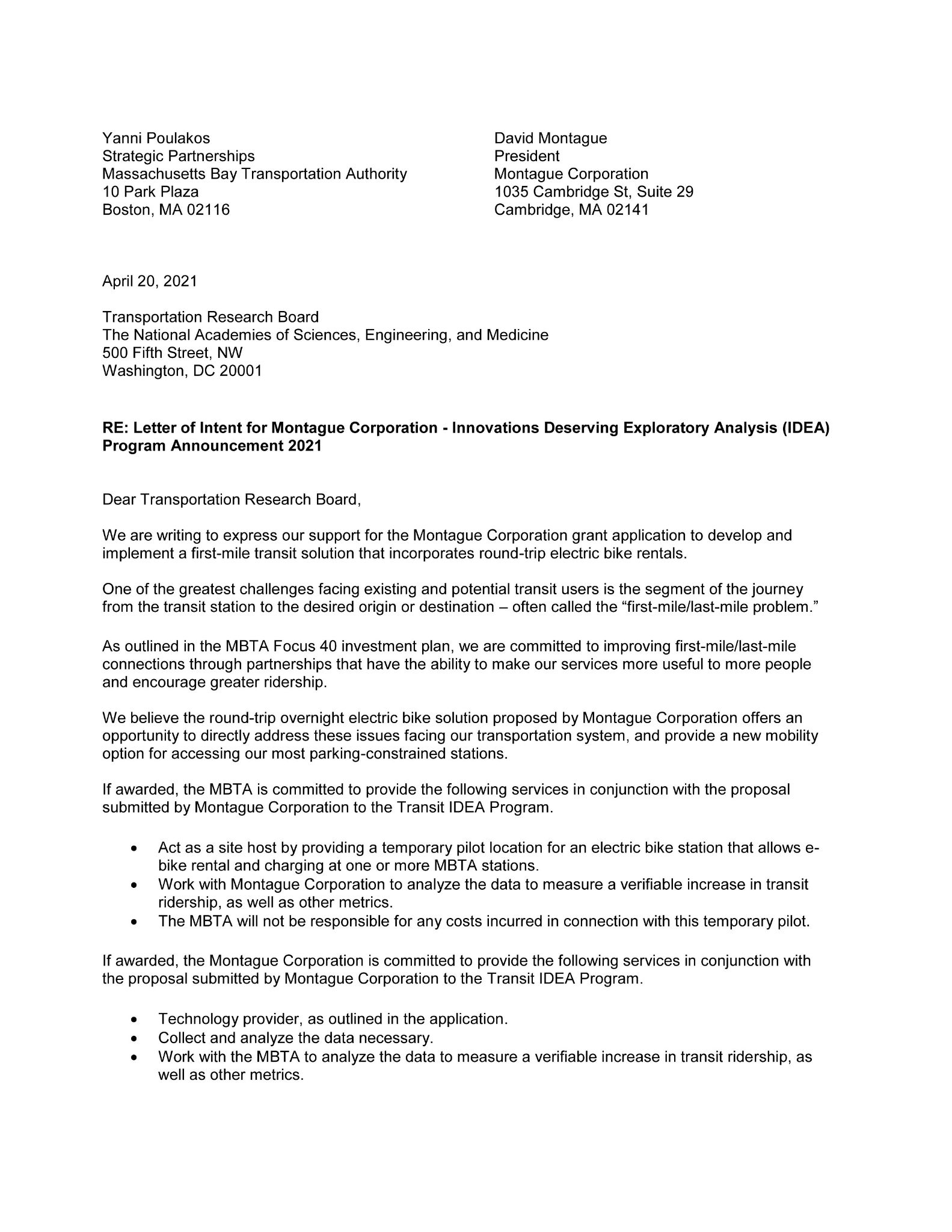 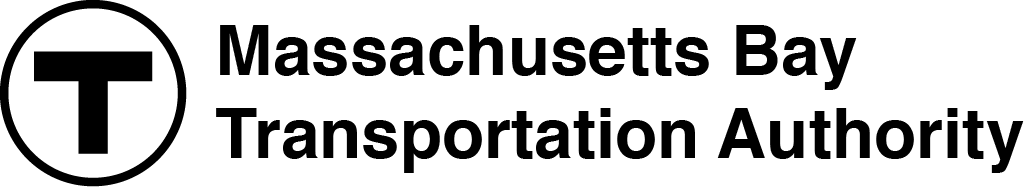 ‹#›
© 2021 Metro Mobility, All Rights Reserved  |  CONFIDENTIAL INFORMATION
Team
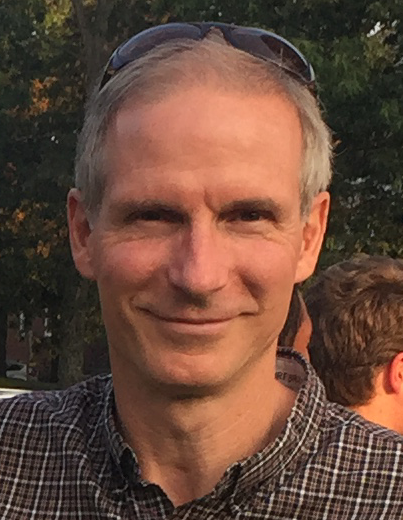 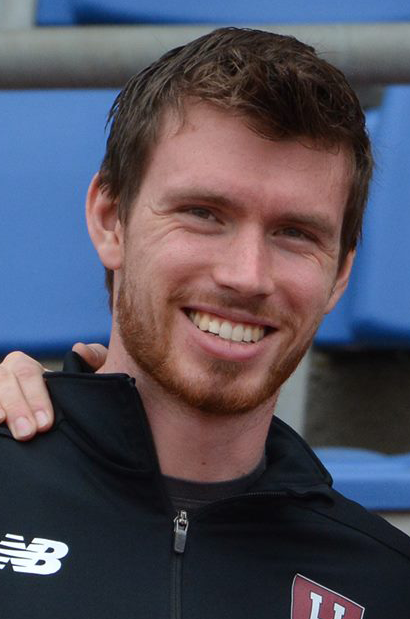 Advisory Board
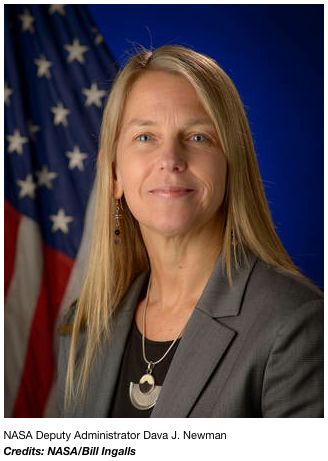 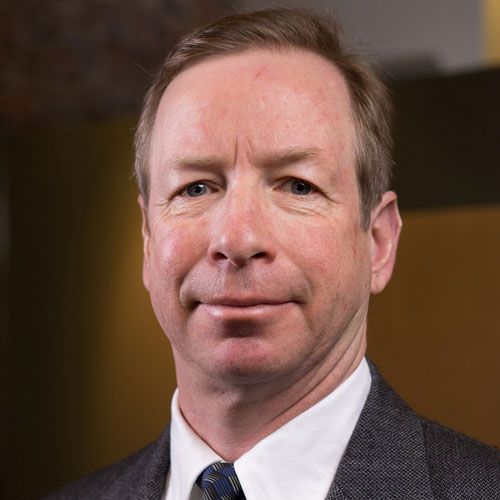 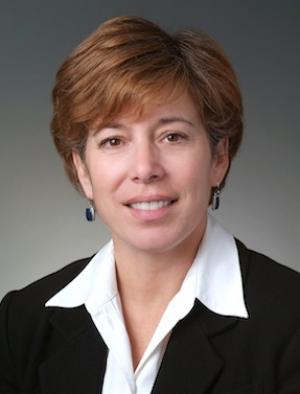 Gabe Montague - CEO
Harvard B.A. C.S, UC Berkeley,M.S.
MIT Sustainability, Deep learning
Mathworks
David Montague - President
Founder - Montague Corporation
Boeing, B.S. U of Michigan, 
MIT Aerospace
Dava Newman
Deputy Administrator             NASA, MIT
Mark Smith
Program Director
Harvard C-CHANGE
Gwen Ruta
Senior VP - Environ. Defense Fund
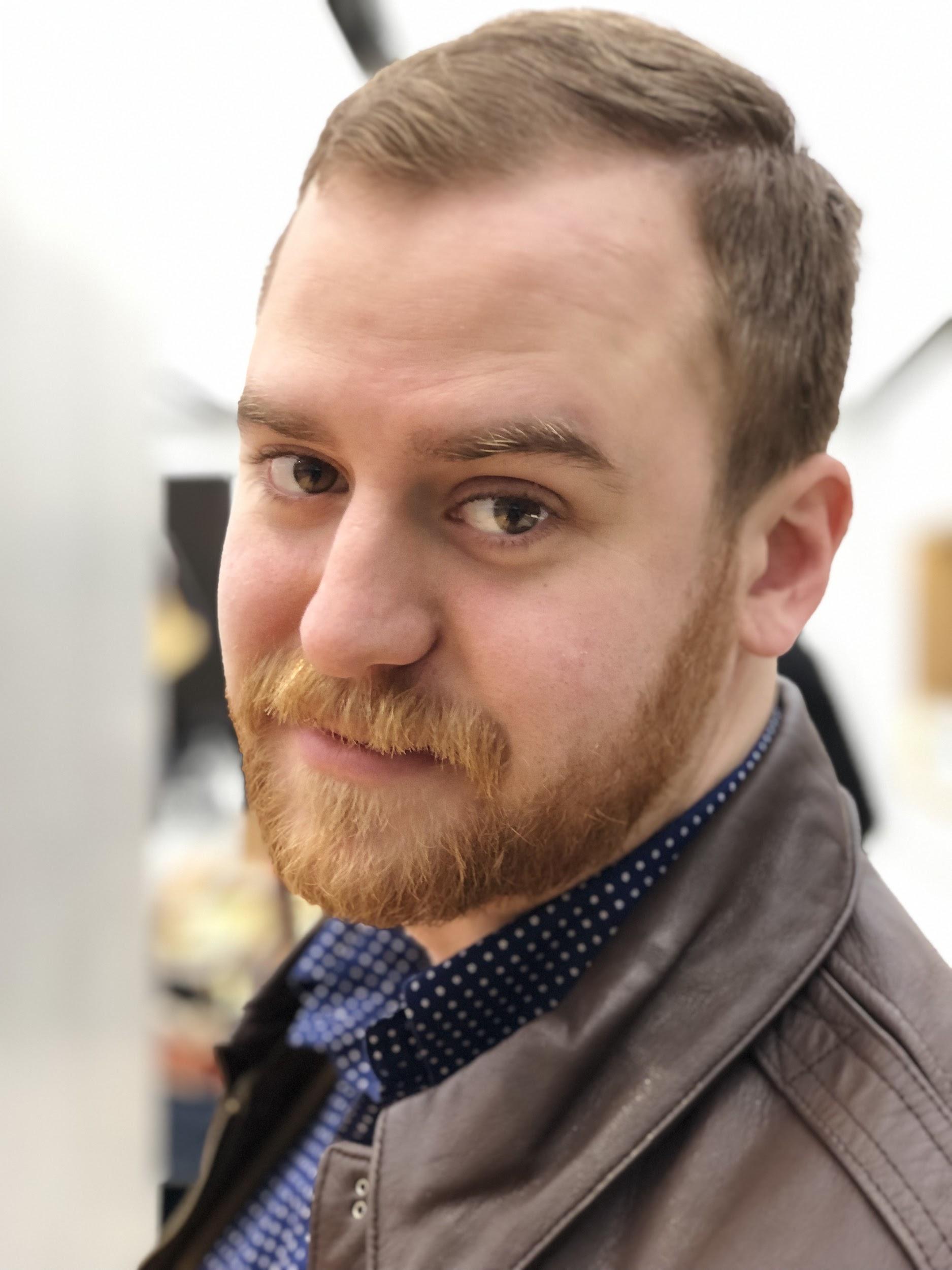 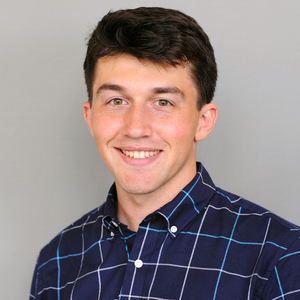 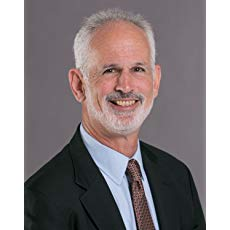 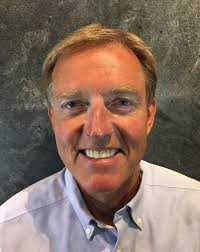 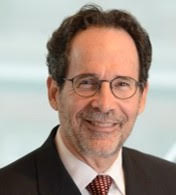 Ryan Walas - Marketing
15 years Digital marketing, brand management and social media
Leo Blooston - Design
Dartmouth B.E. Mech Eng.
3D printing, CNC, CAD
Physical Sciences Inc Robotics
Paul Levy
President - BIDMC,
Author
John Nachilly
Eversource Enterprise Architect
Howie Kaufman
CEO PapGene
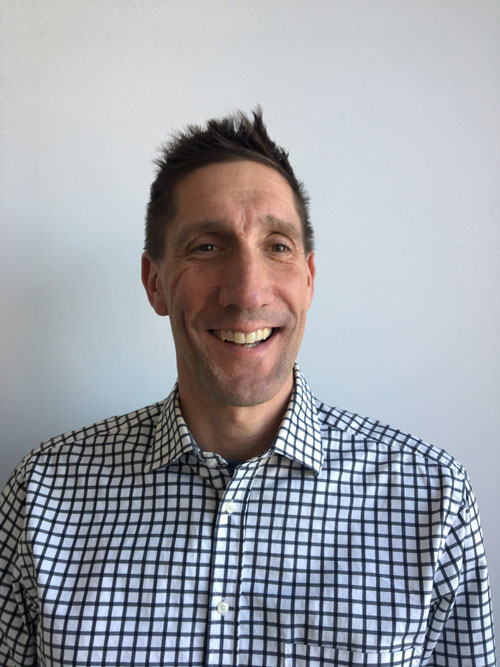 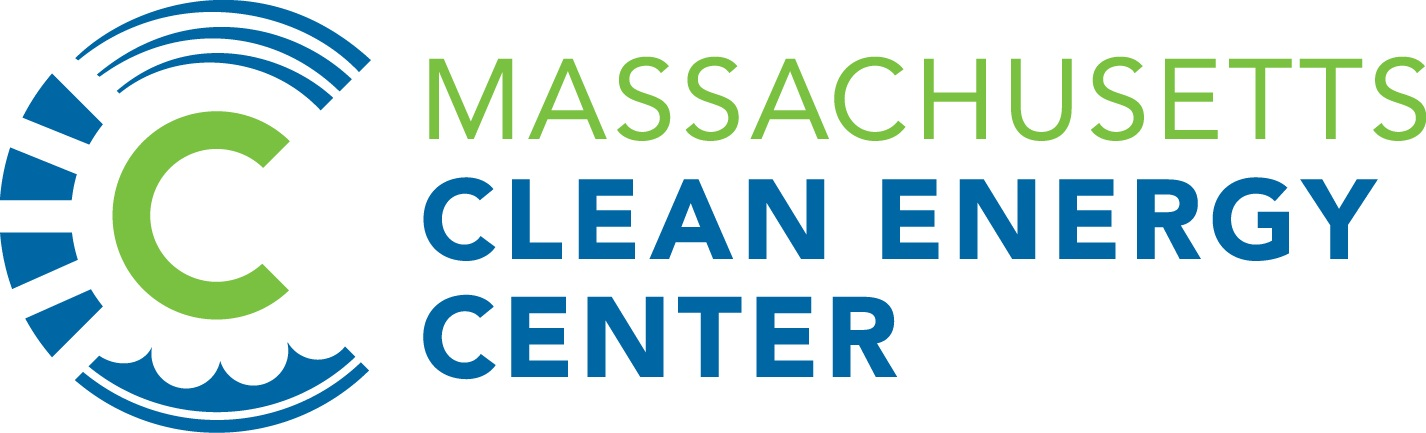 Funding
Jonathan Vandenberg - International Product 
Montague Corp. 20 Years experience International markets
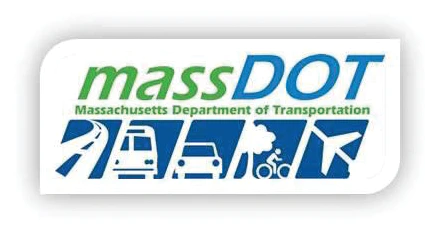 Awarded a Massachusetts Clean Energy Center grant - Feb. 2020
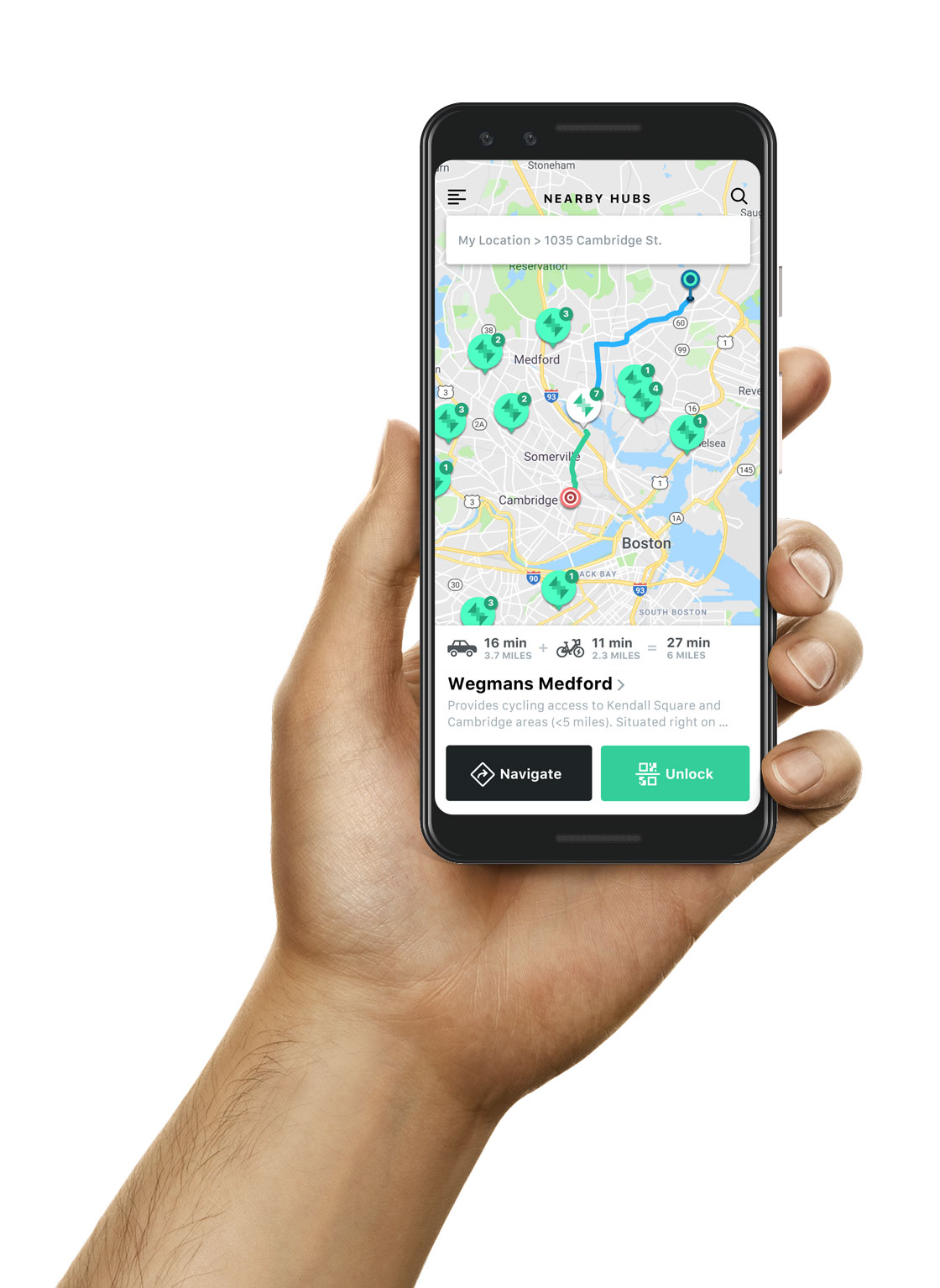 TM
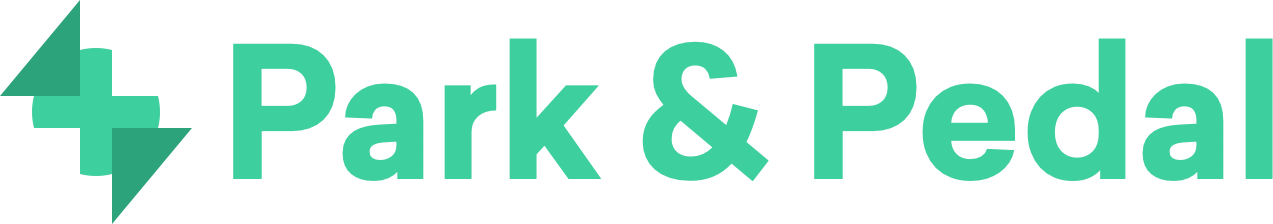 Micromobility for Suburban
Commuters
Downtown Parking Cost
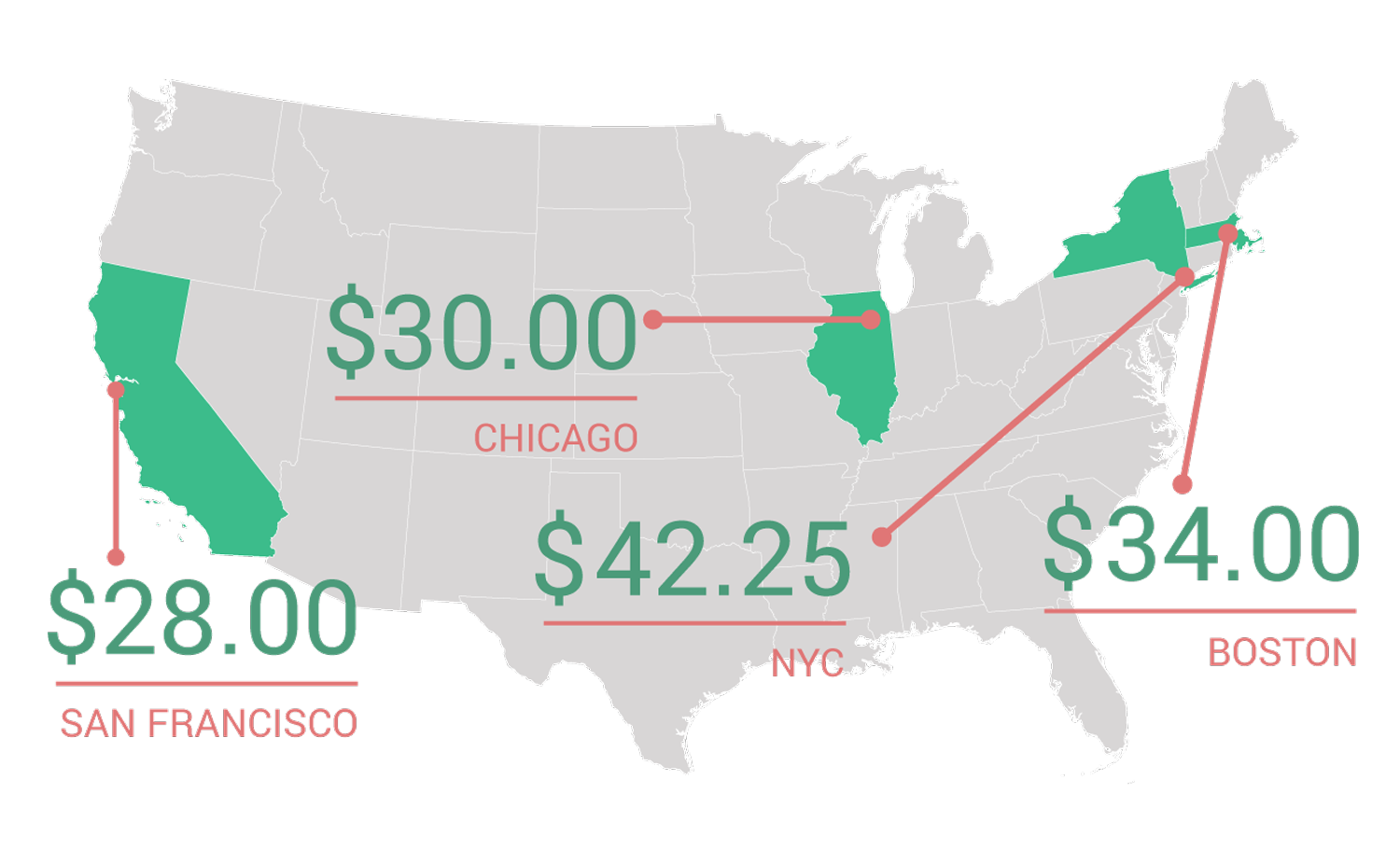 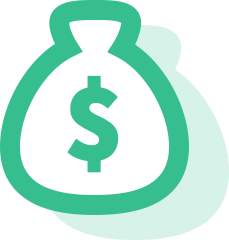 Appendix A: Cheaper than Driving
Cheaper
Source: US PARKING INDEX 2018
For Employee: 	Boston Commuter
 
Parking cost = $34/day  *  
Mileage cost for driving last leg into city = $8/day**
Total = $42/day        
Cost of Park & Pedal = $10/day
    
TOTAL SAVINGS =
$8,320 /year
For Employer: 	Google Boston
 
Parking cost = $400/mo/employee
Cost of Park & Pedal = $215/mo/employee
Rights to station (one-time purchase)    

TOTAL SAVINGS = $22,200/station/year
Appendix B: Faster than driving
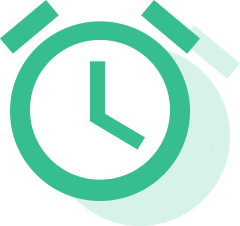 Downtown Boston Analysis
Kendall Square Analysis
(58% of car commuters going into Kendall Sq could save time with Park & Pedal)
38%
P&P is faster
(38% of car commuters going into Boston could save time with Park & Pedal)
58%
P&P is faster
62%
Driving is faster
42%
Driving is faster
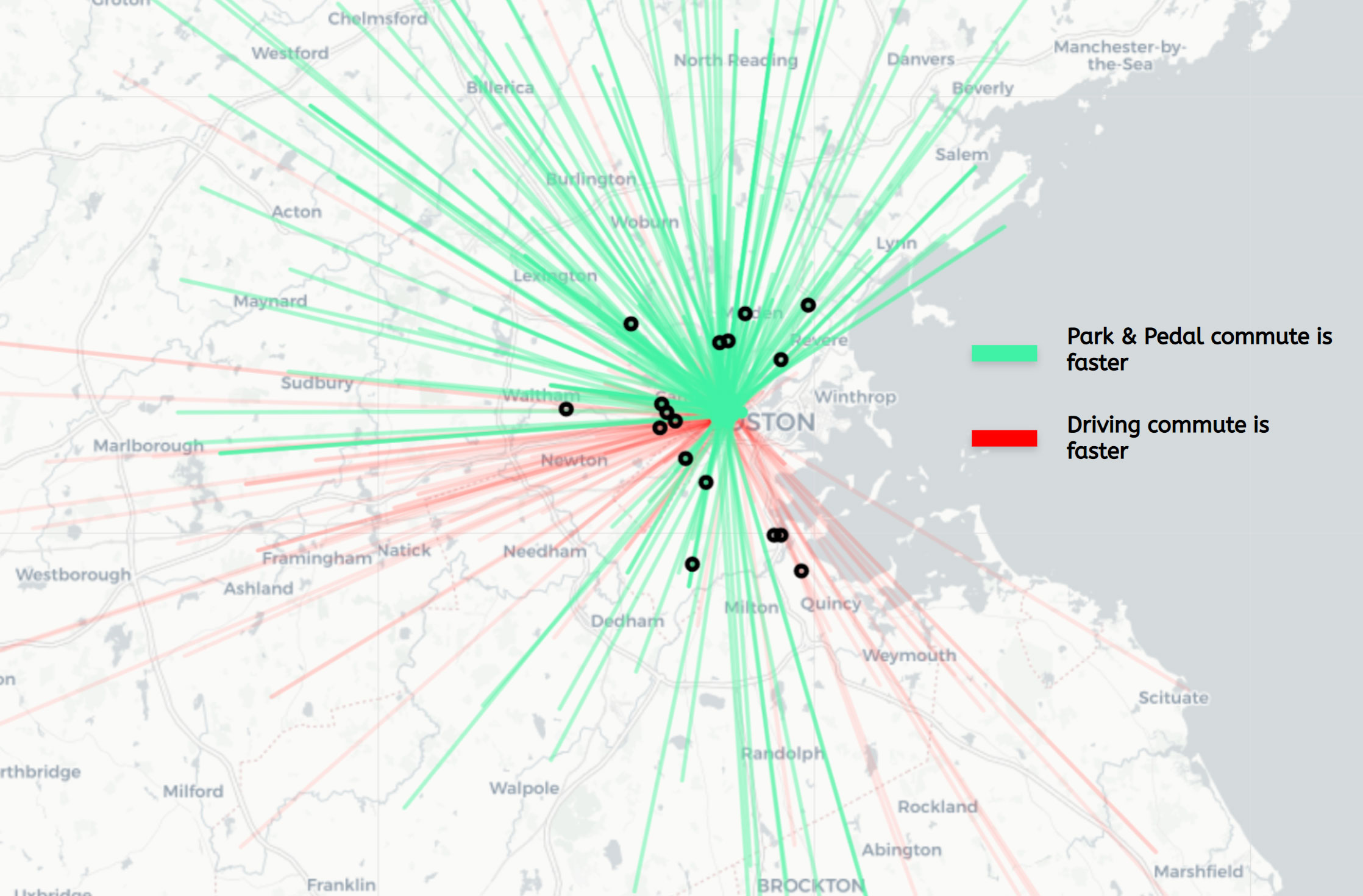 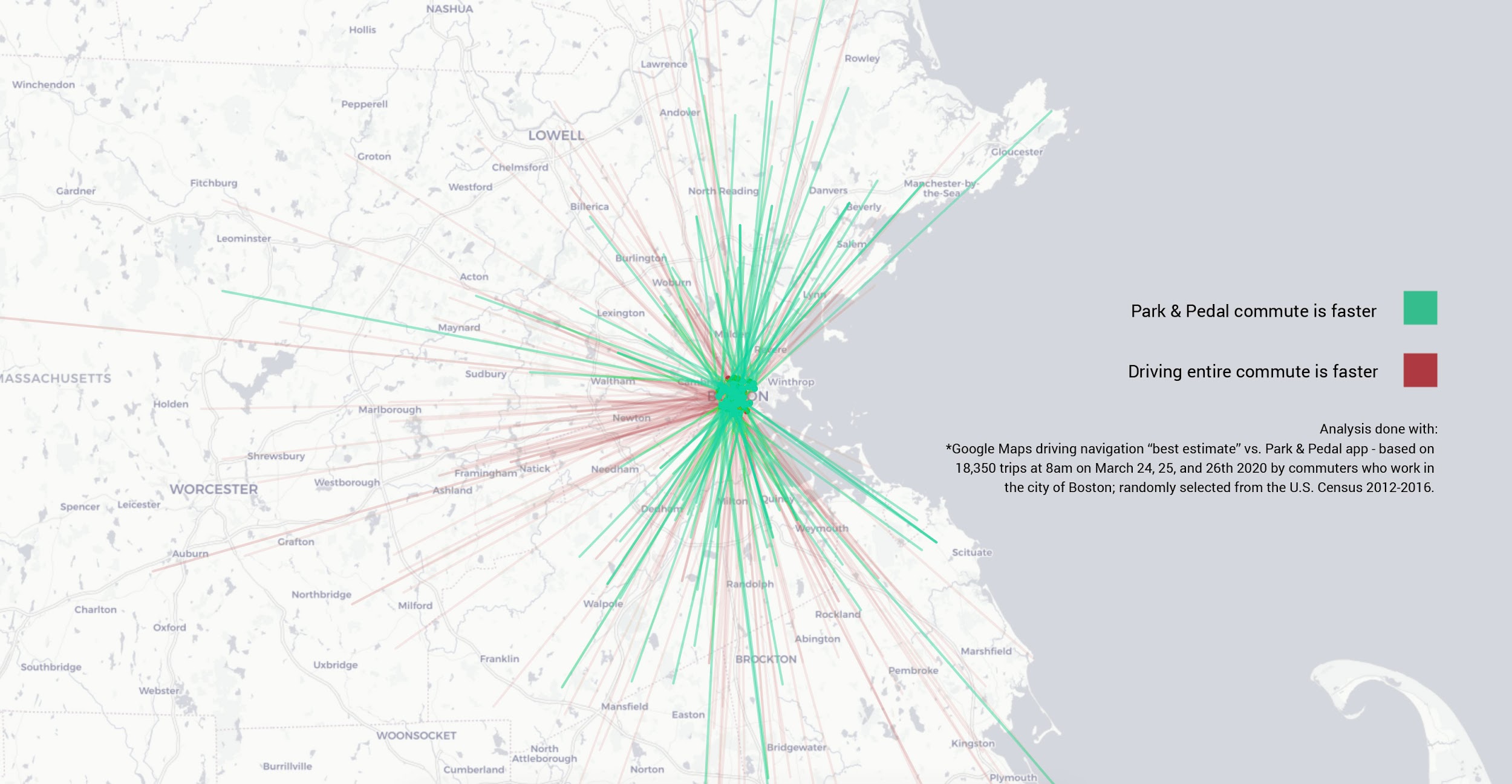 6,200 simulated trips; Park & Pedal vs. Google Maps “best guess” driving for morning commuters who work within the square mile encircling Kendall Square.
18,350 simulated trips; Park & Pedal vs. Google Maps driving for morning commuters who work within 1.5 mi of Boston City Hall (Anonymized home and work locations from US. Census data).
Appendix C: Gross Margin vs. Other Micromobility
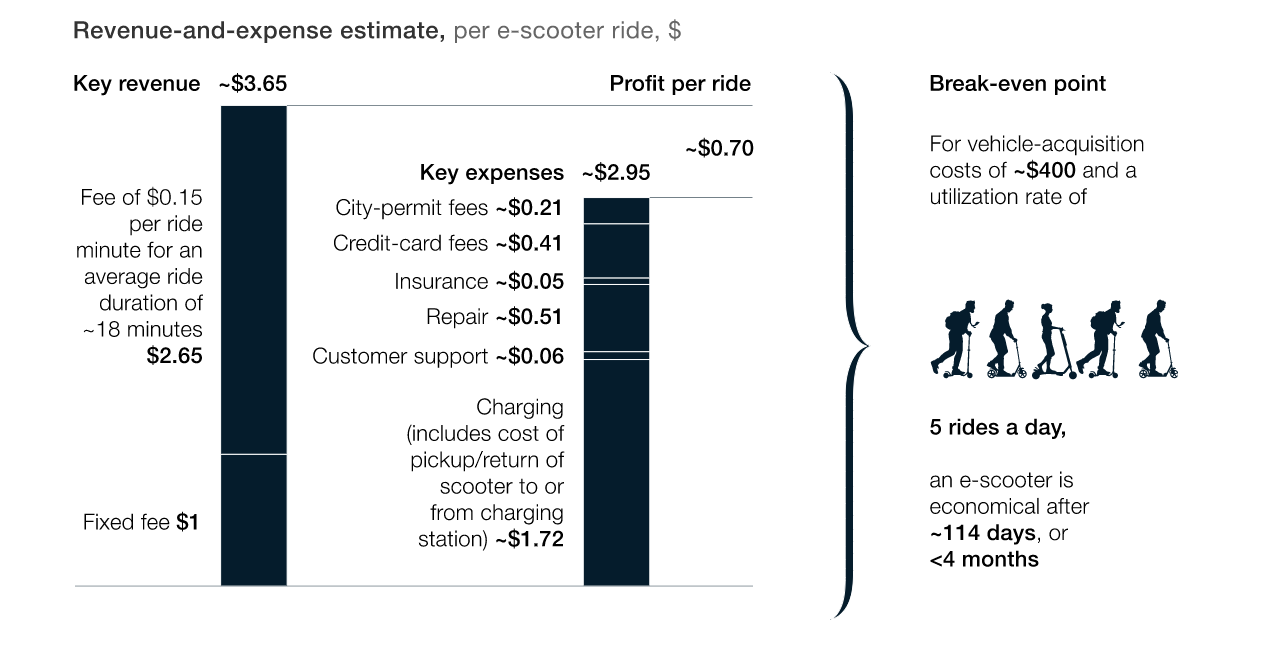 1 Source: https://www.mckinsey.com/industries/automotive-and-assembly/our-insights/micromobilitys-15000-mile-checkup#
‹#›
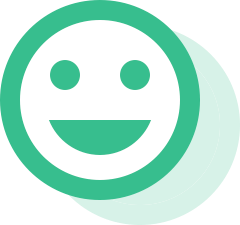 More Predictable
Arrive when You Expect
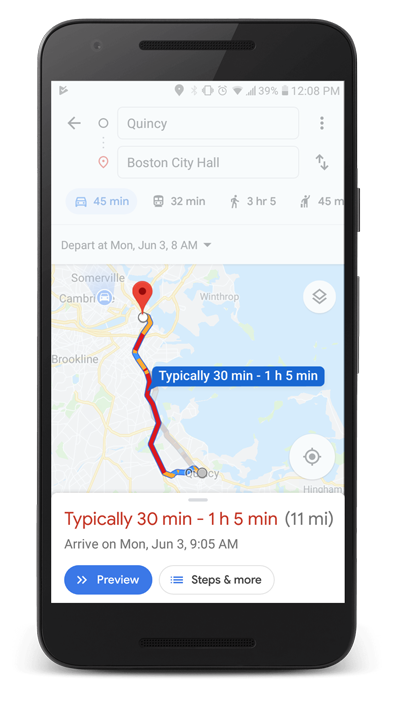 What time do you leave for a 9:00 am meeting?
Google Maps predicts a range for driving time based on possible traffic, which varies as much as “30 min – 1 hour 5 min”.
E-bikes don’t get stuck in traffic, so Park & Pedal eliminates the most unpredictable portion of the commute, allowing you to arrive when you expect.
Actual prediction for driving from Quincy to Boston at rush hour
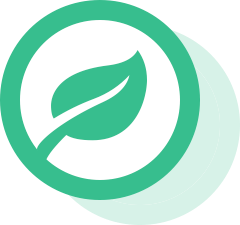 Greener
Park & Pedal eliminates the most polluting segment of the trip. 

CO2 emissions for cars increase under 25 mph in stop-and-go traffic.

This is replaced with a zero emissions e-bike.
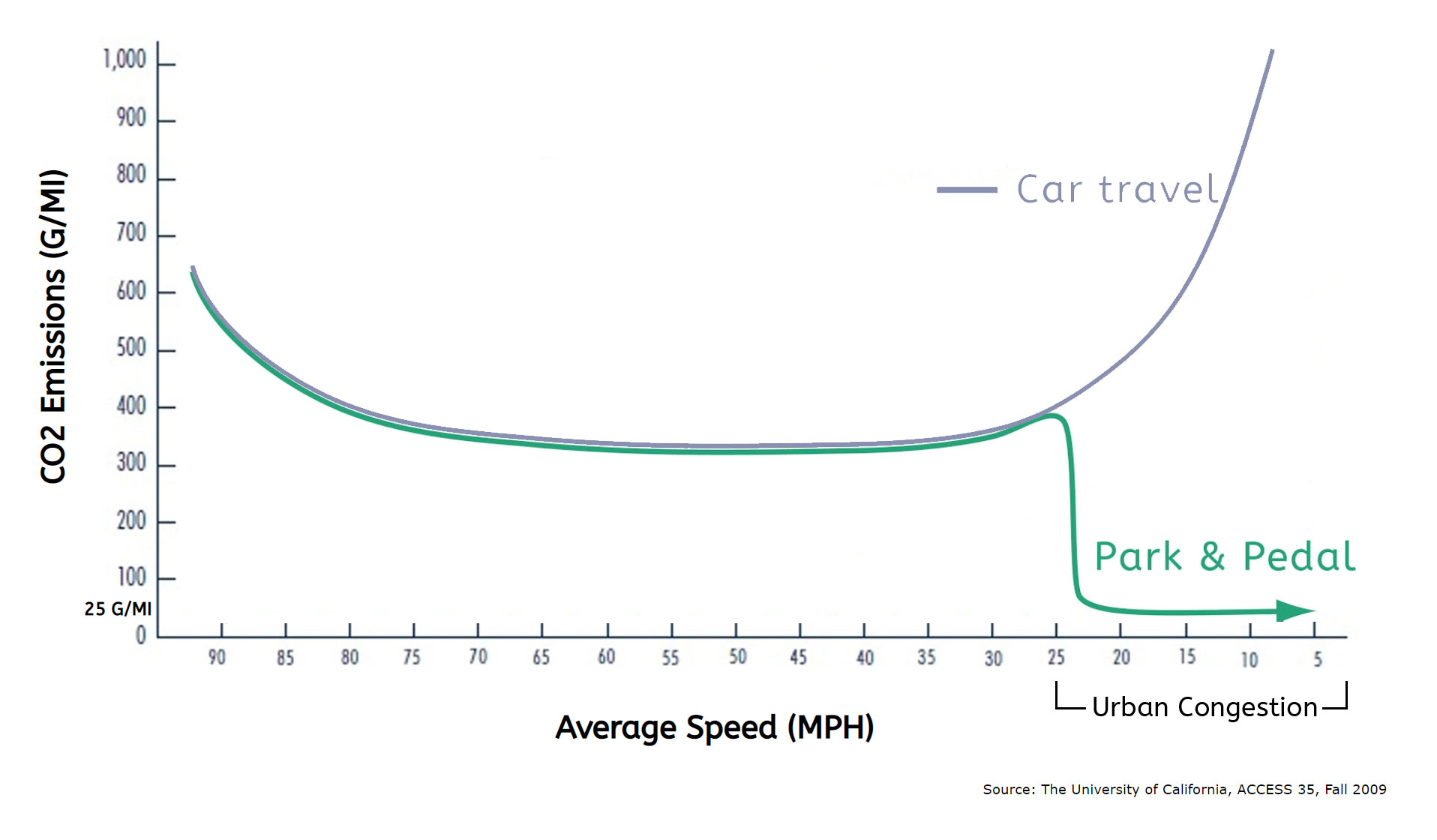 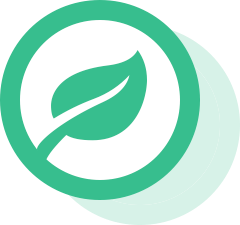 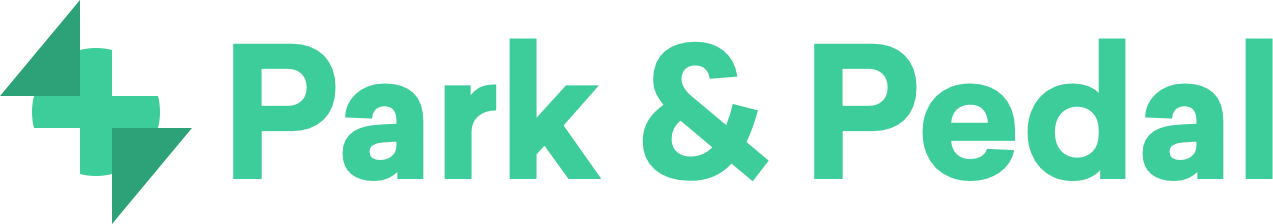 will save:
Greener
2
metric tons of
CO2 per year
per user
120k - 250k
metric tons of
CO2 per year
For Boston area
30 Million
metric tons of
CO2 per year
Top 25 U.S. Cities
Average station distance of 5.7 miles
Average city emissions of 1.5 lbs CO2/mile
Assuming conservative adoption based on 51% of car commuters interested in cycling, and the 38% who would save time
=40%
reduction
Park & Pedal is a cheaper and faster option
for target market of suburban commuters
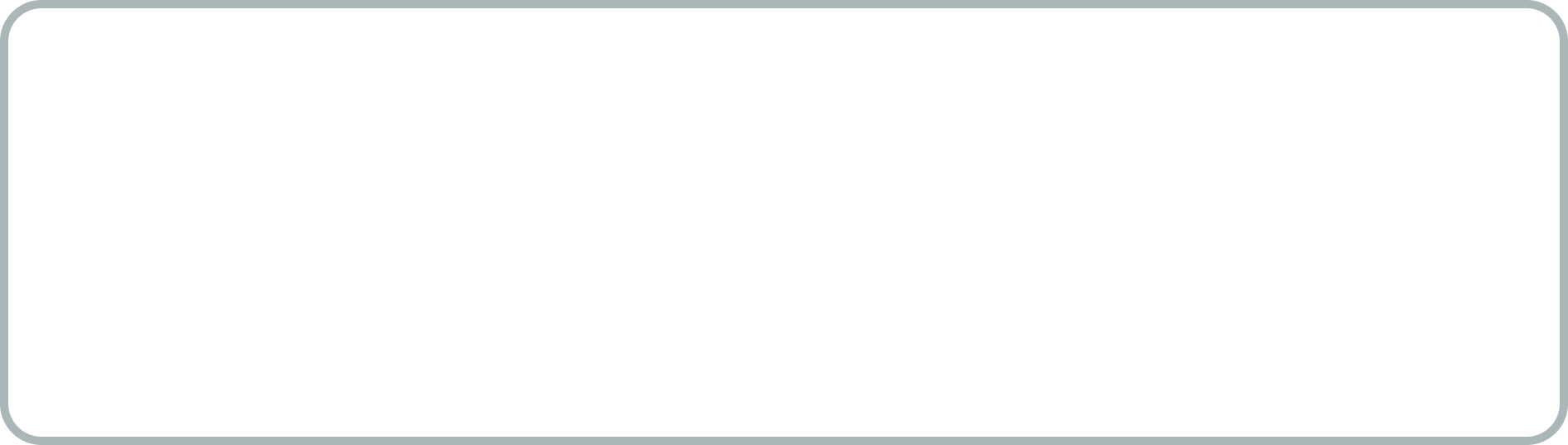 TAXI
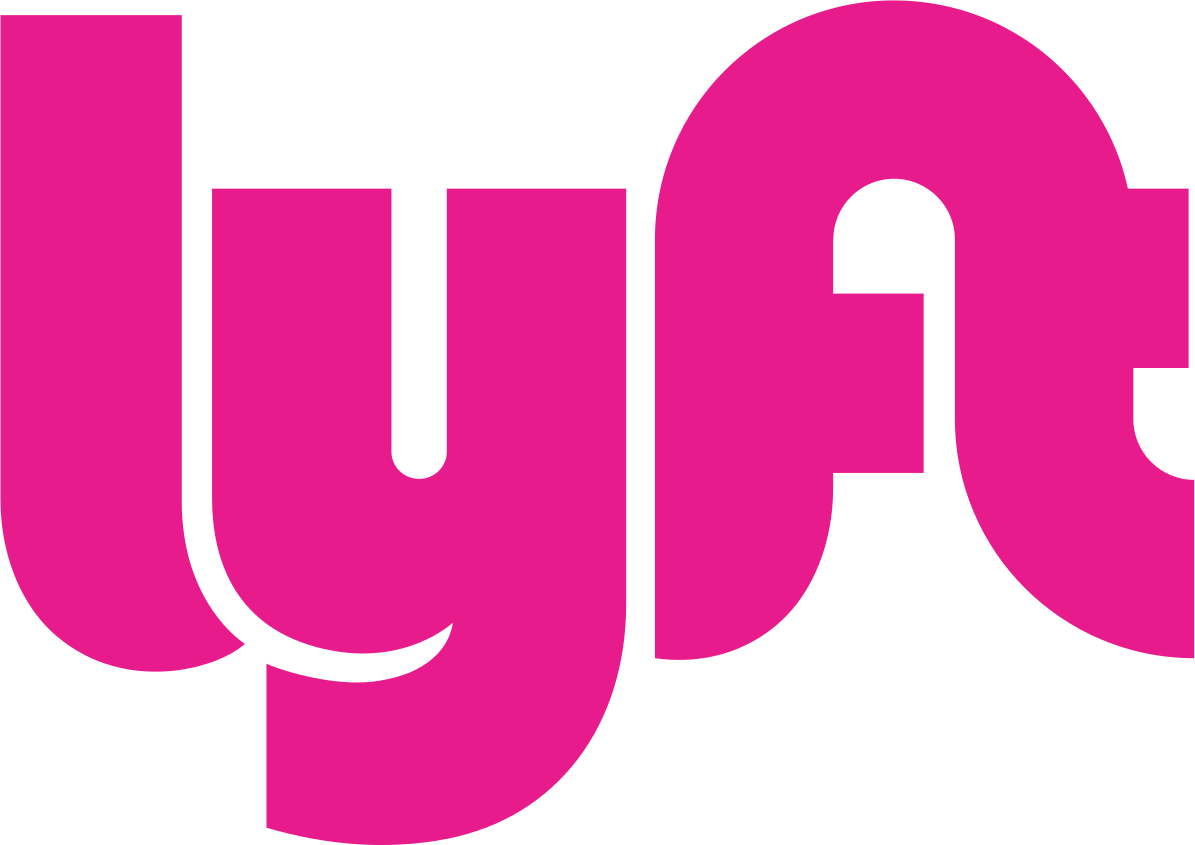 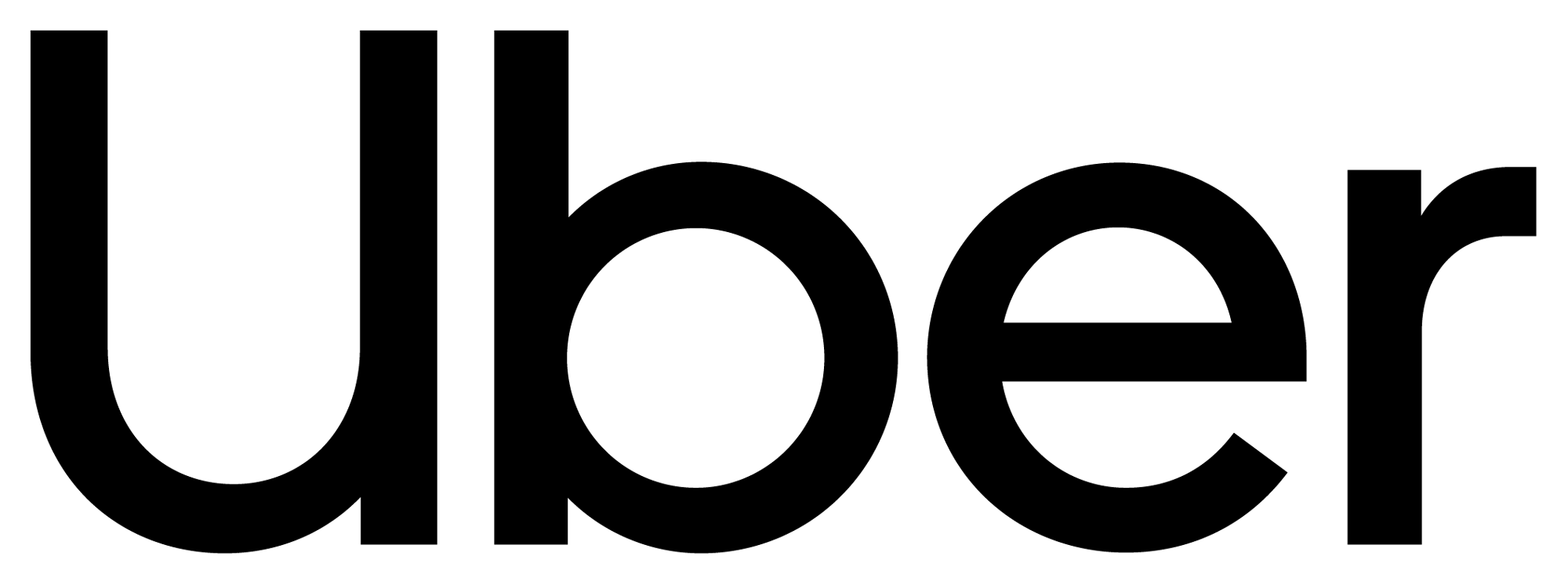 Park & Pedal is door-to-door
Transit is slower for most because it is not a door-to-door option
100%-driving solutions get stuck in traffic
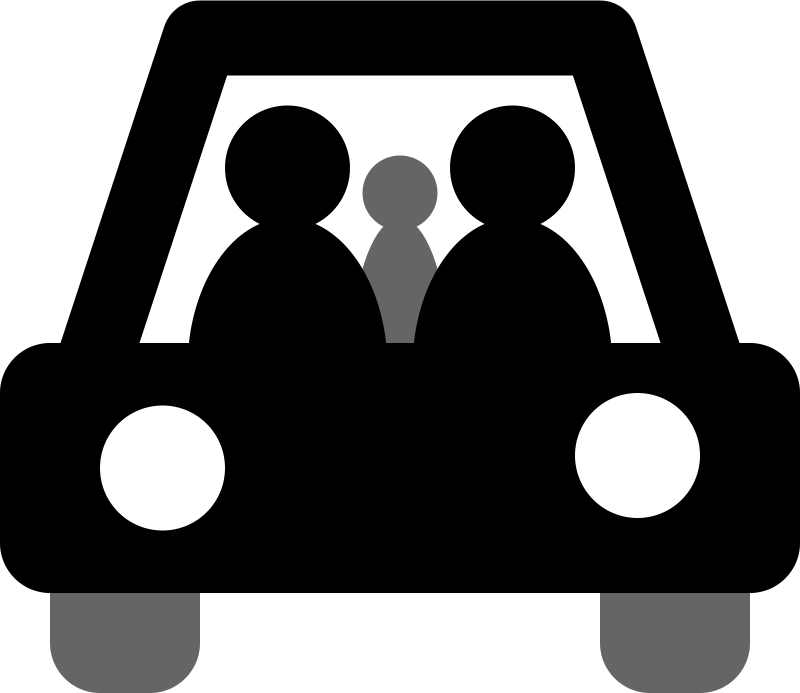 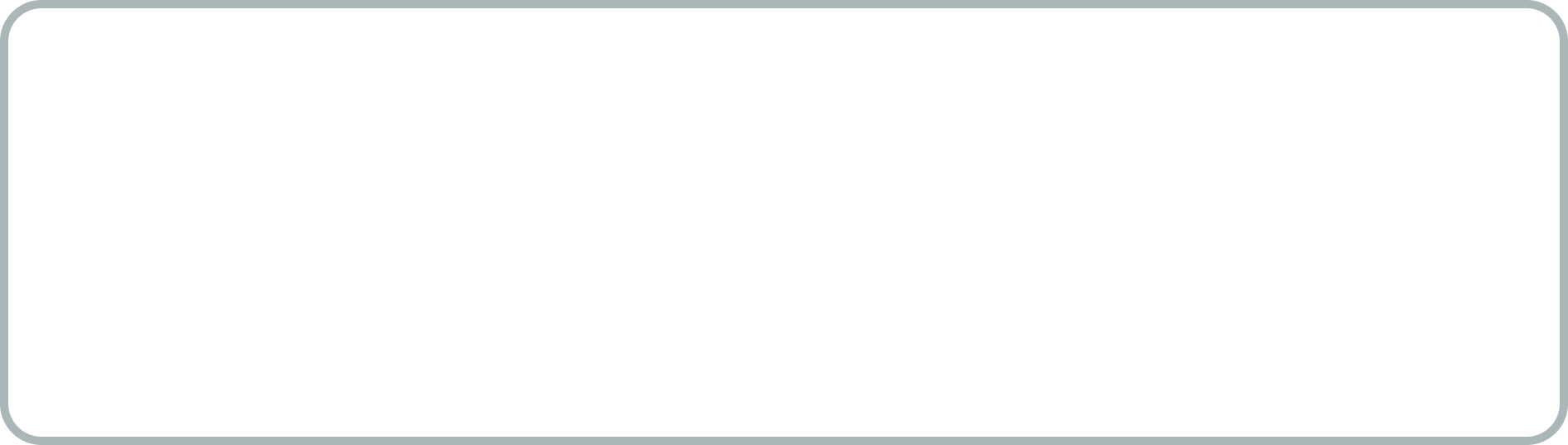 Drive Whole Way
Cost
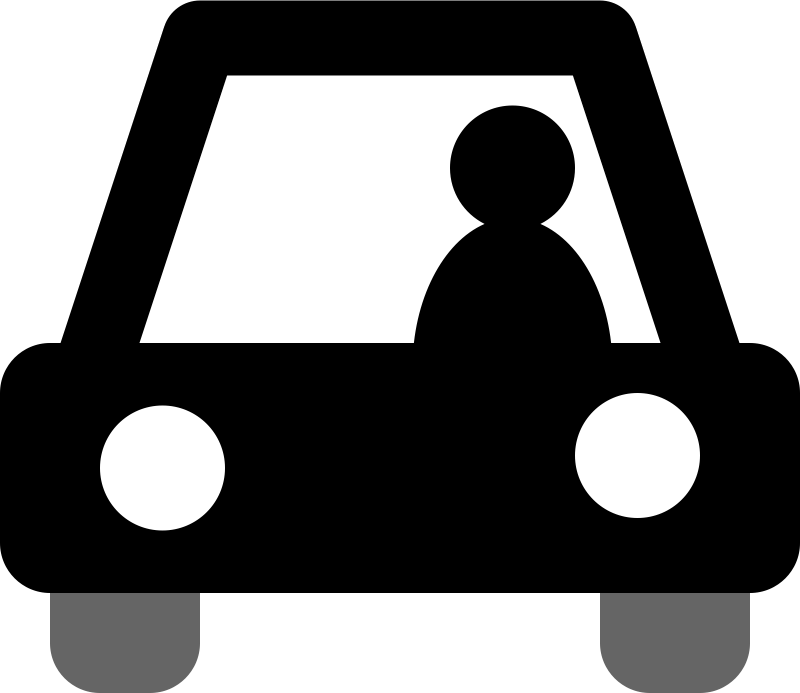 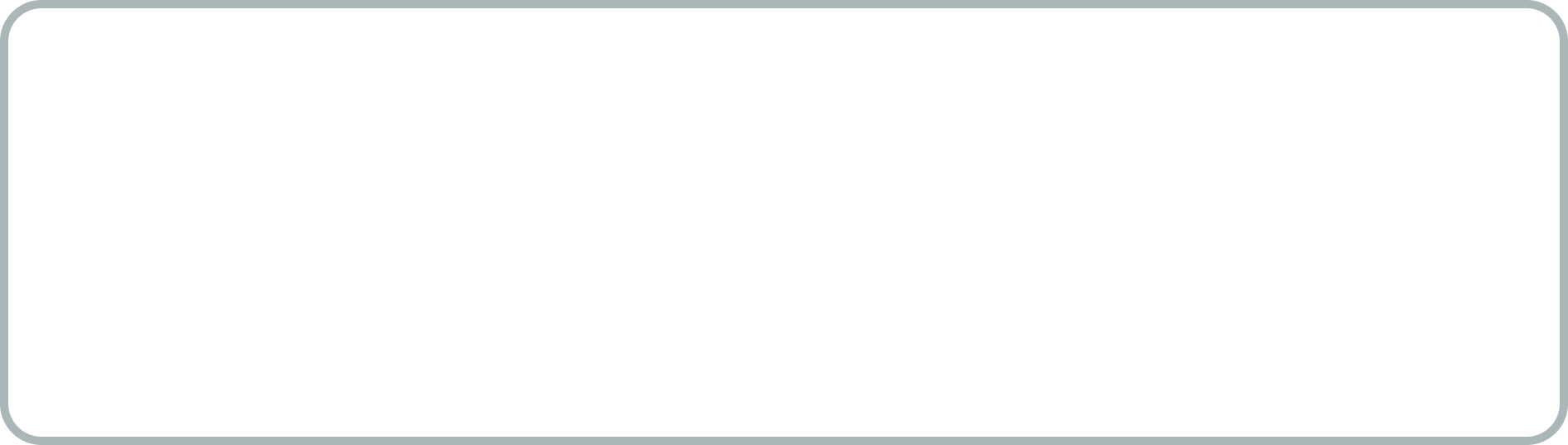 Carpool
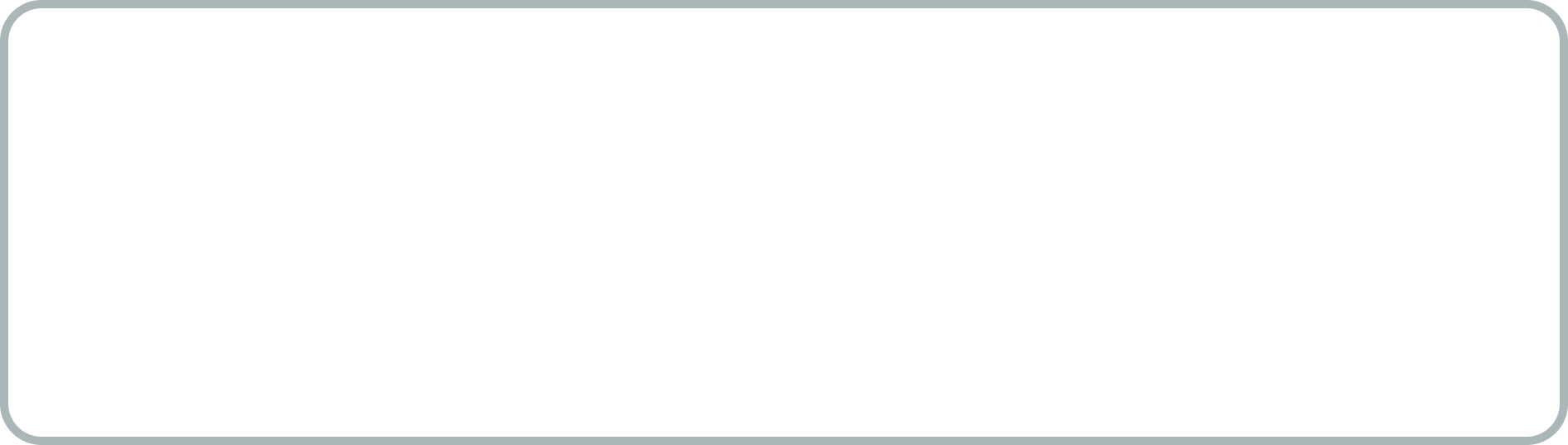 Public Transit
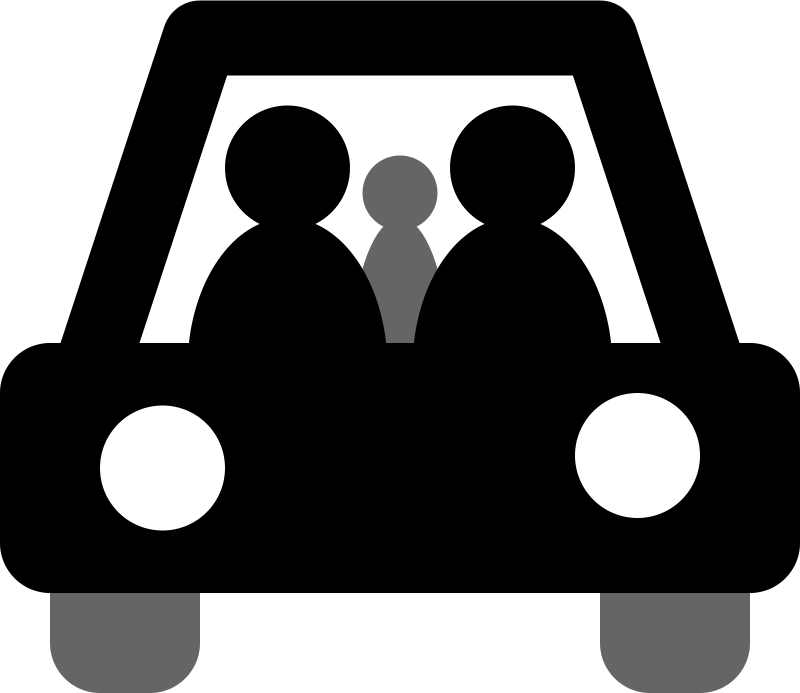 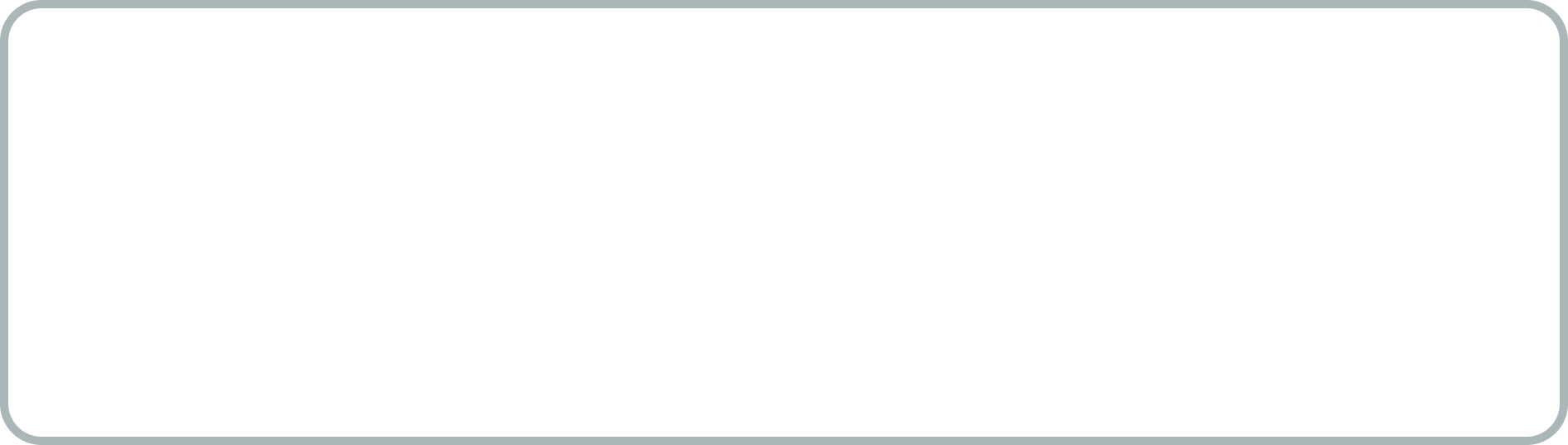 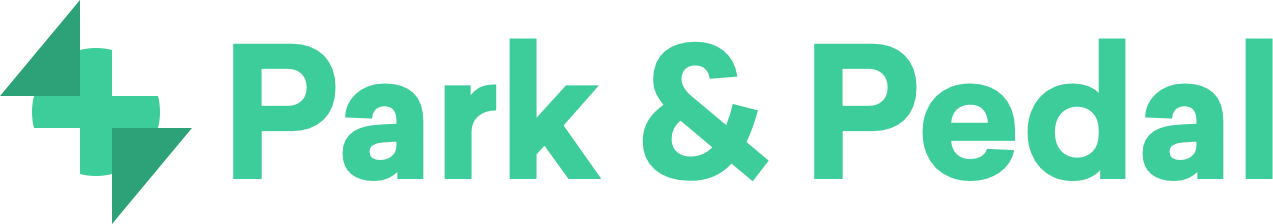 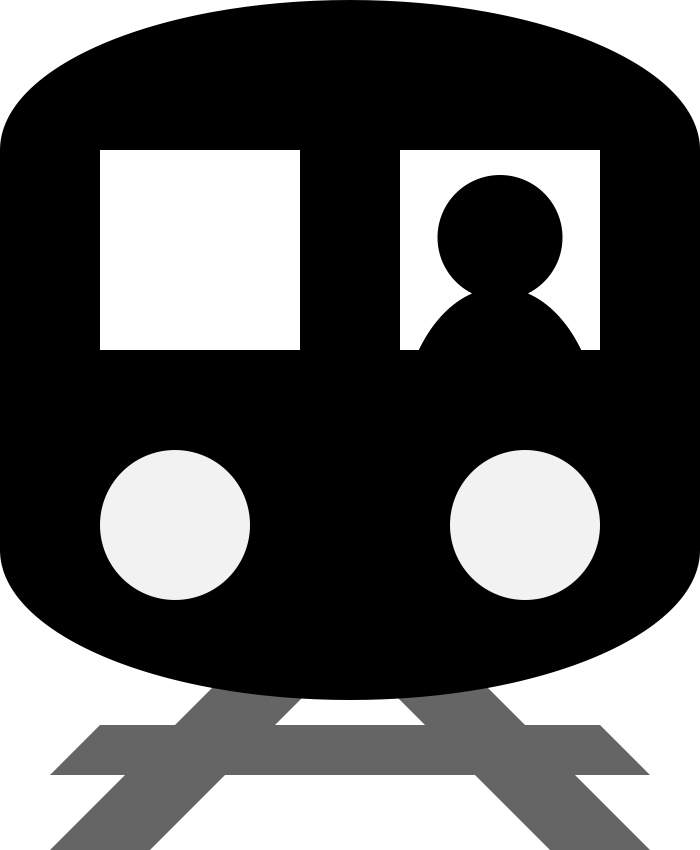 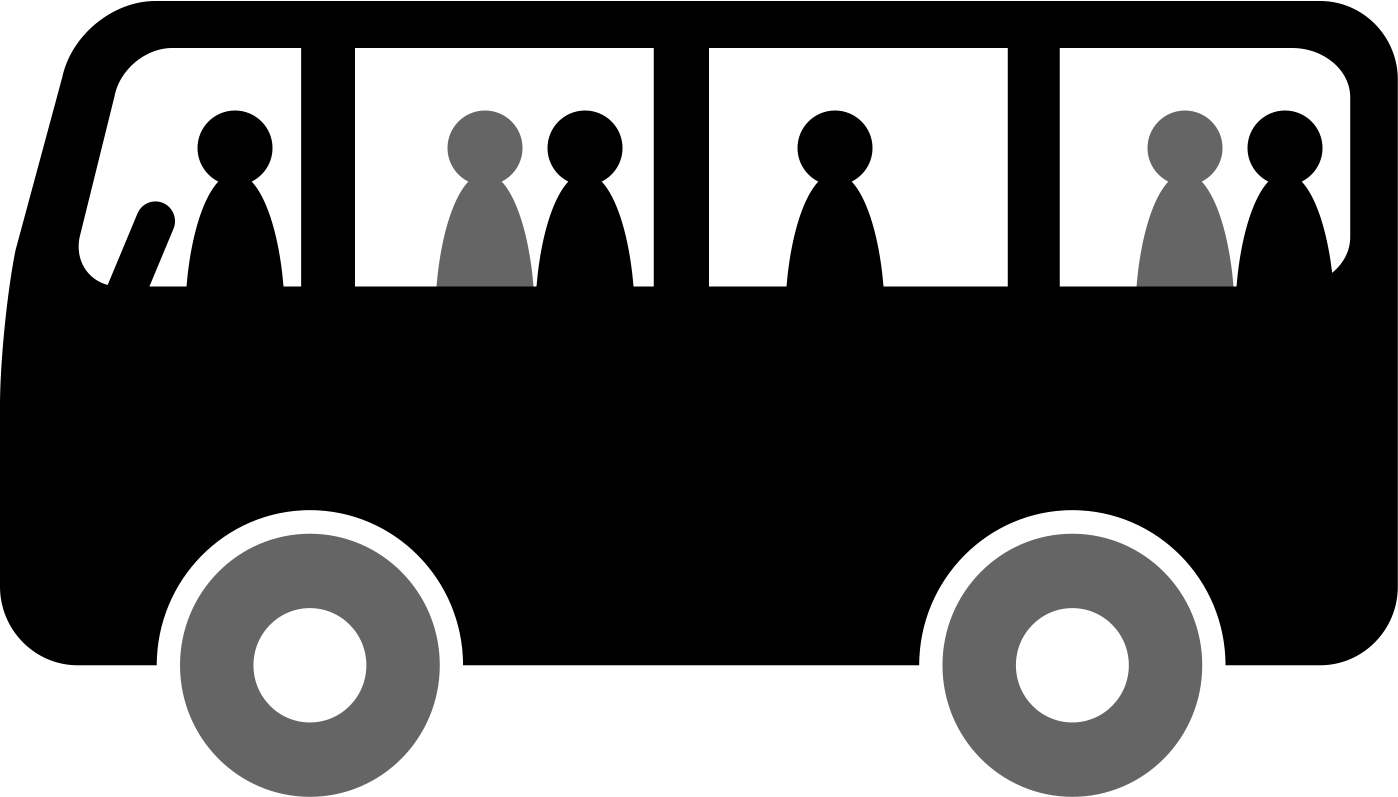 Travel time
Why Now
1. Congestion
2. Light vehicle adoption
Commute times are growing substantially
Cities have reached their limits - 30 now have congestion charges, 9 debating cordon, NYC cordon
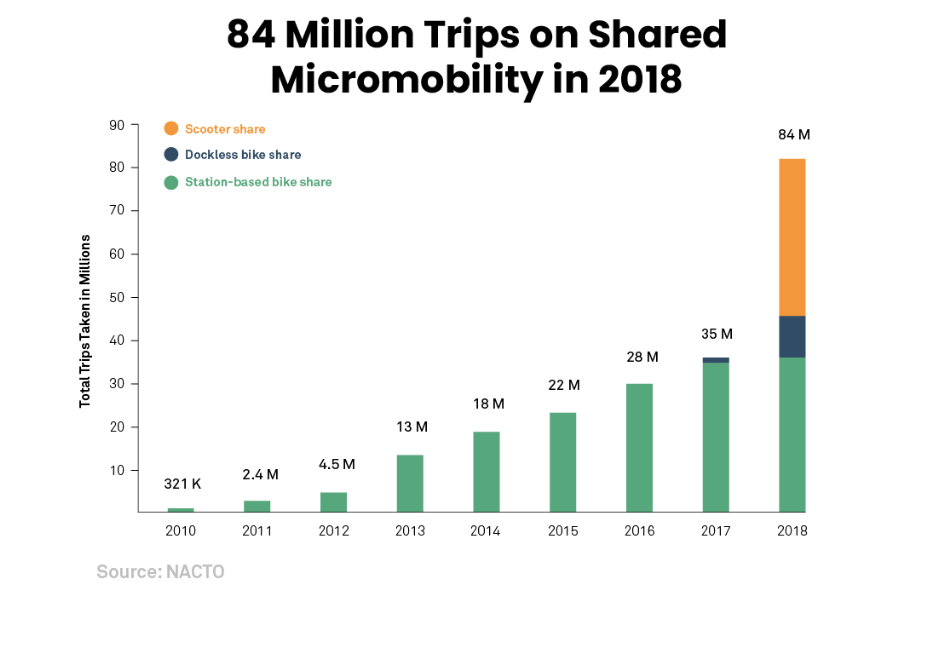 $148 Billion/yr
 Total Congestion charge for top 25 U.S. Cities at Today’s London rate
38 Million Commute into/out of
top 25 metro areas
by car
U.S. Census Inflow/Outflow Analysis for Labor Market segment 2015 - Top 25 U.S. Metro Areas.
Micromobility (eBikes, Scooters, etc) will be:
“$300 billion to $500 billion in 2030. To put that into perspective, it equals about a quarter of our forecasted global shared autonomous-driving market potential of roughly $1,600 billion in 2030” - McKinsey & Company
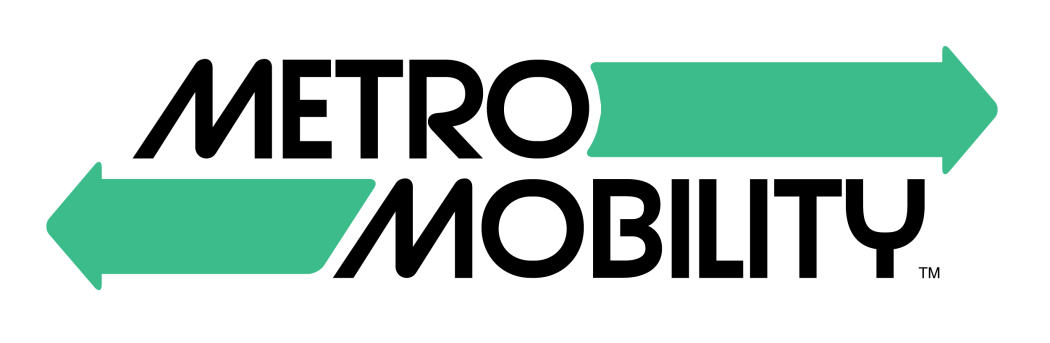 [Speaker Notes: Many commuters will embrace alternatives...
Park & Pedal eBikes don’t pay congestion charges, and don’t sit in traffic...]